Online DisputeResolution:The State of the Art
Online DisputeResolution:The State of the Art
Colin RuleSCU Law
Santa Clara, CA
Legal Aid Resolution Center
Diagnosis, triage, legal self-help, online support for dialogue, mediation, neutral decisions and beyond

Started with separation and divorce in The Netherlands, now expanding to the UK and Canada

Partnership: 
Dutch Legal Aid Board
The Hague Institute for Innovations in Law
Modria
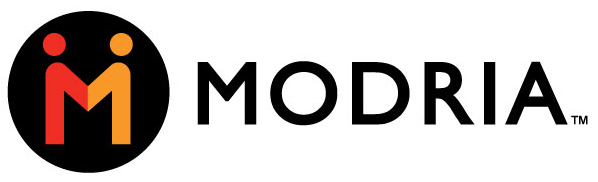 http://rechtwijzer.modria.com
(Rechtwijzer means “Signposts to justice”)
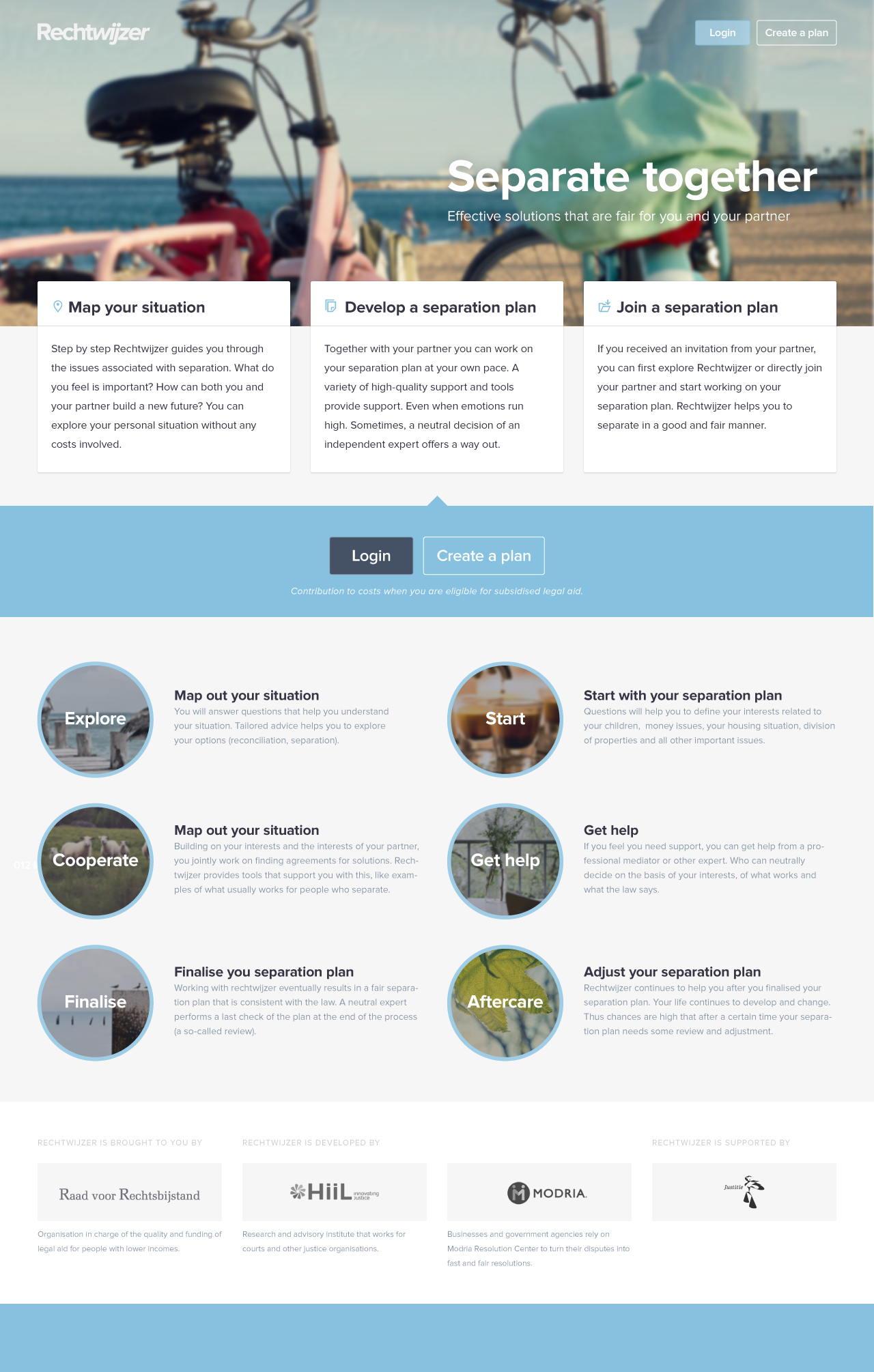 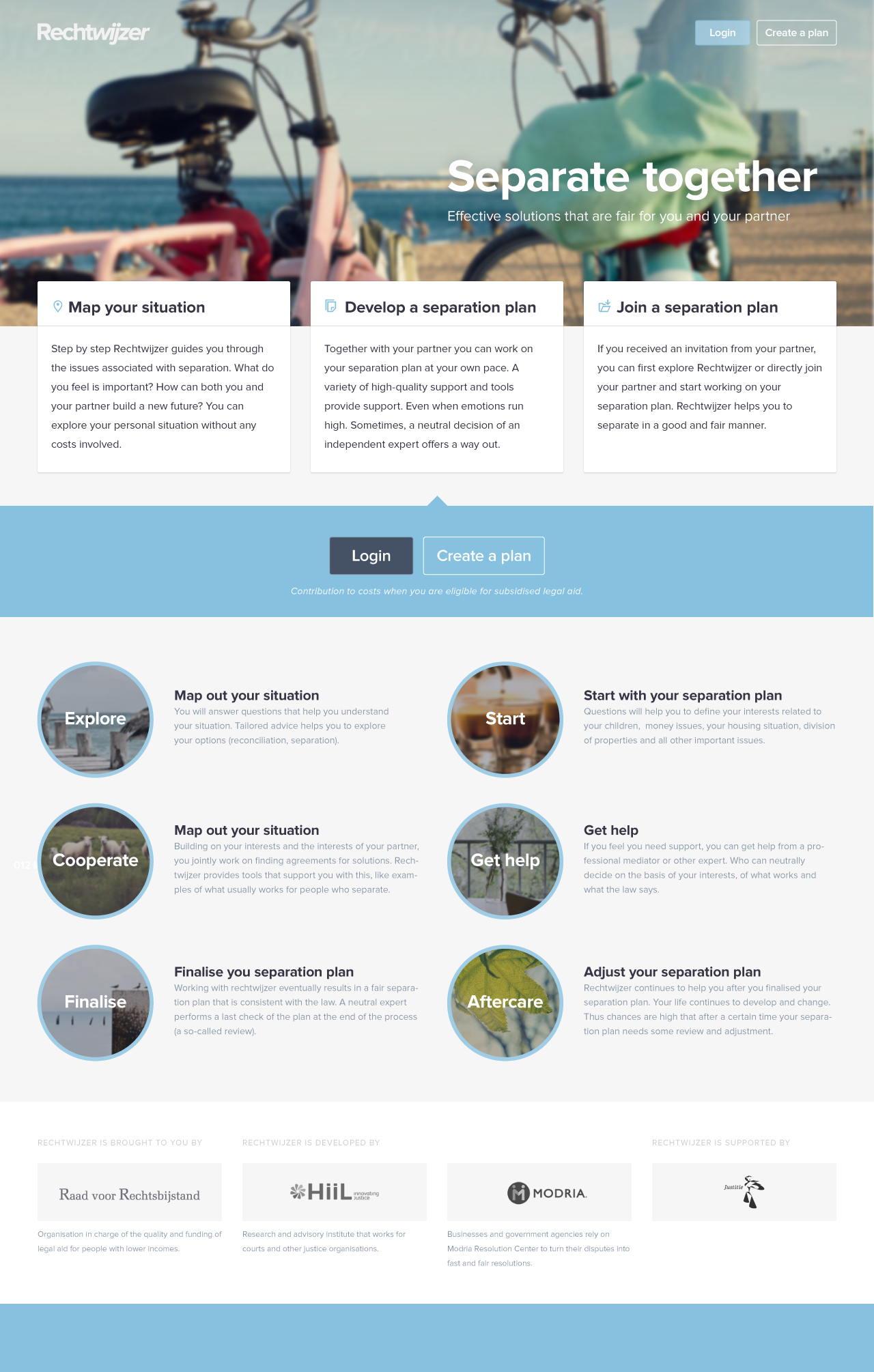 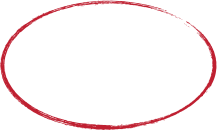 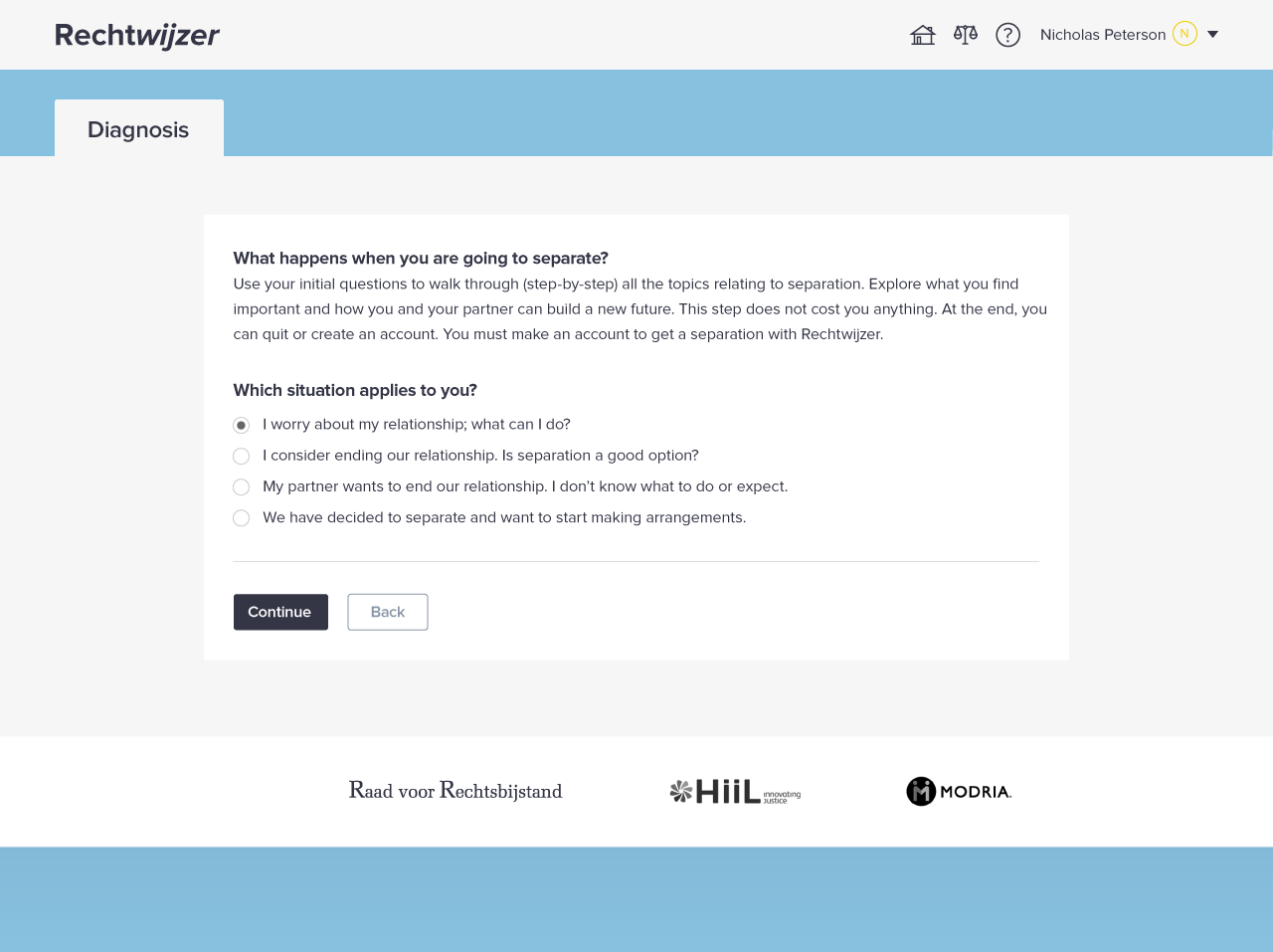 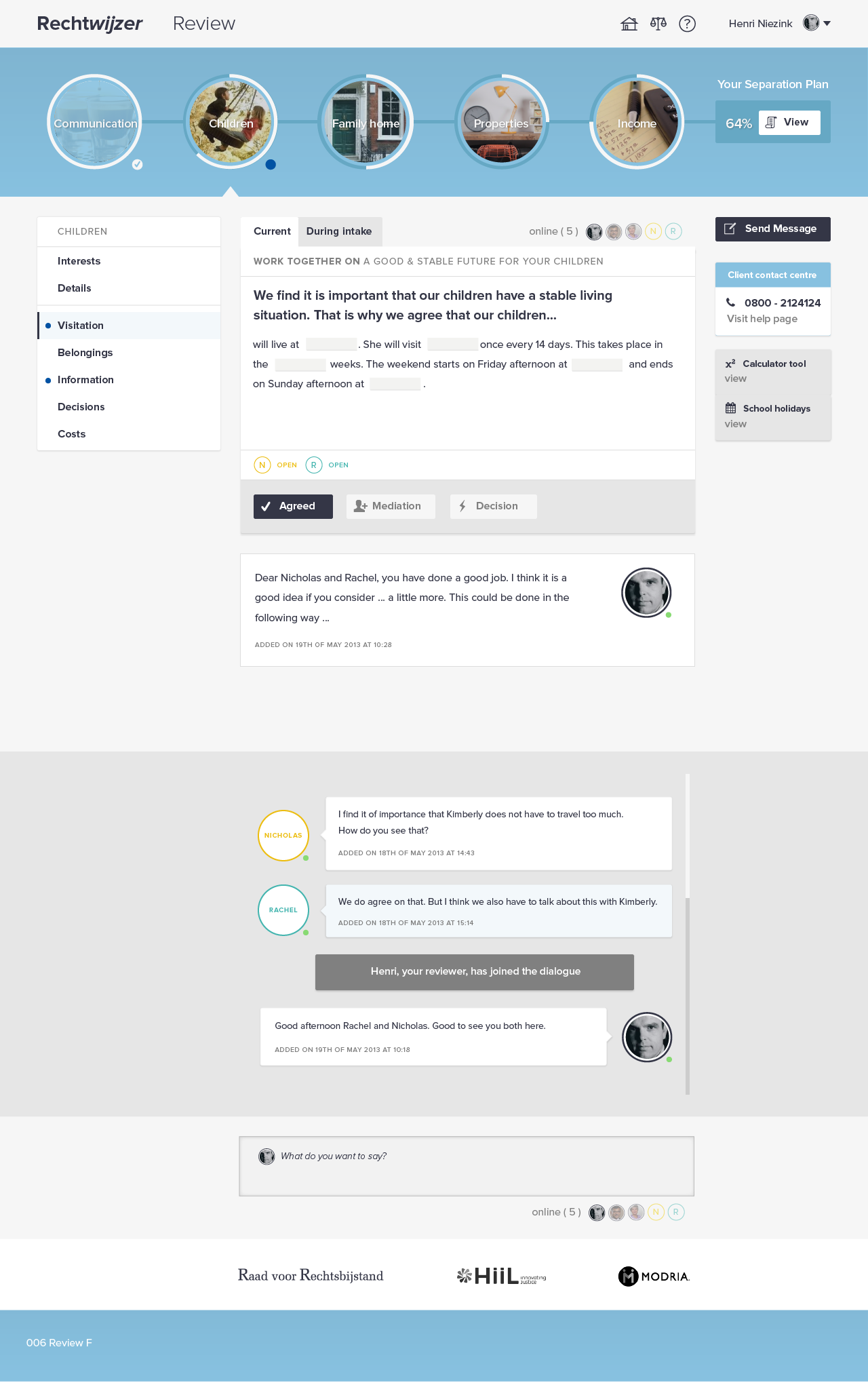 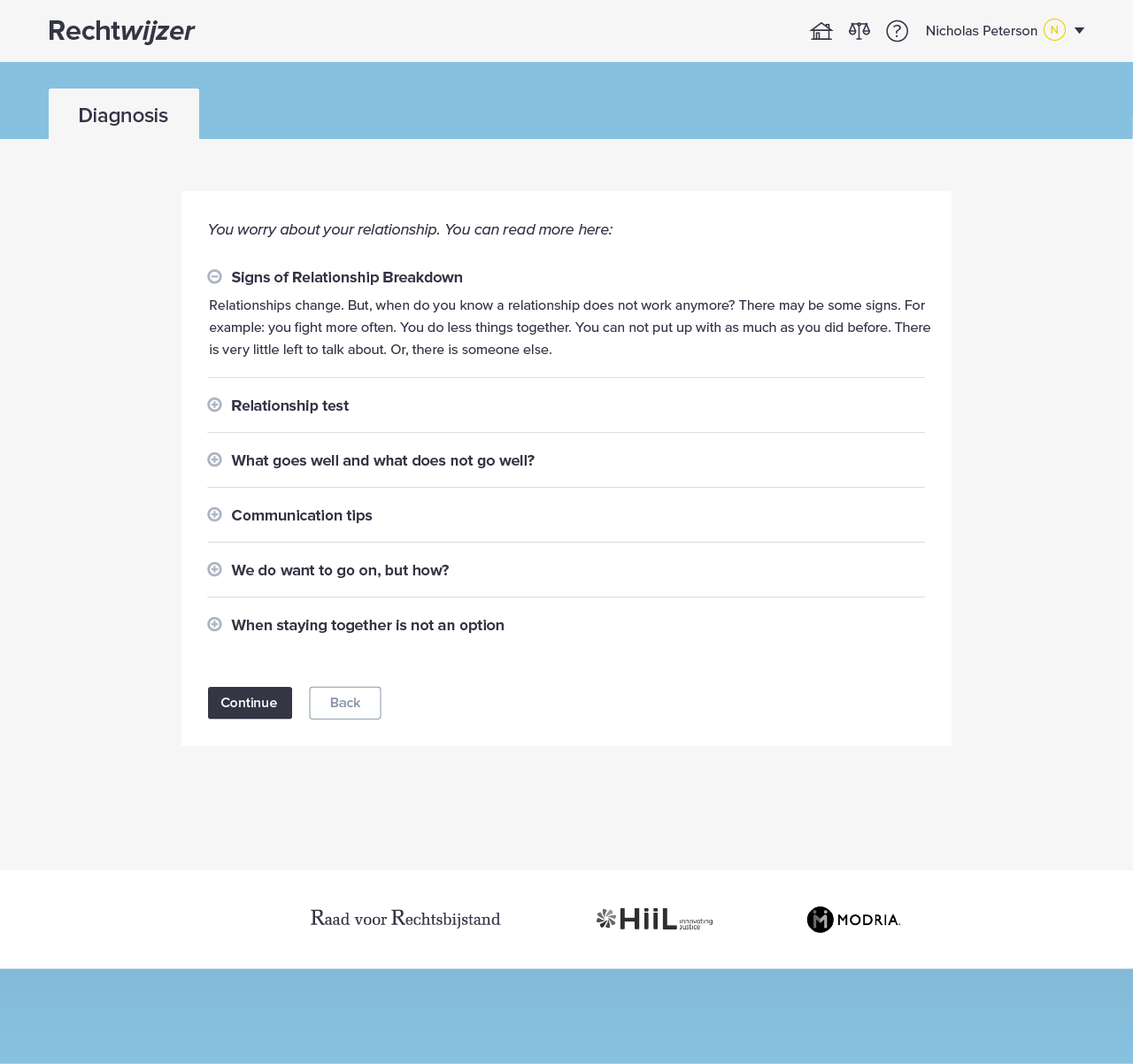 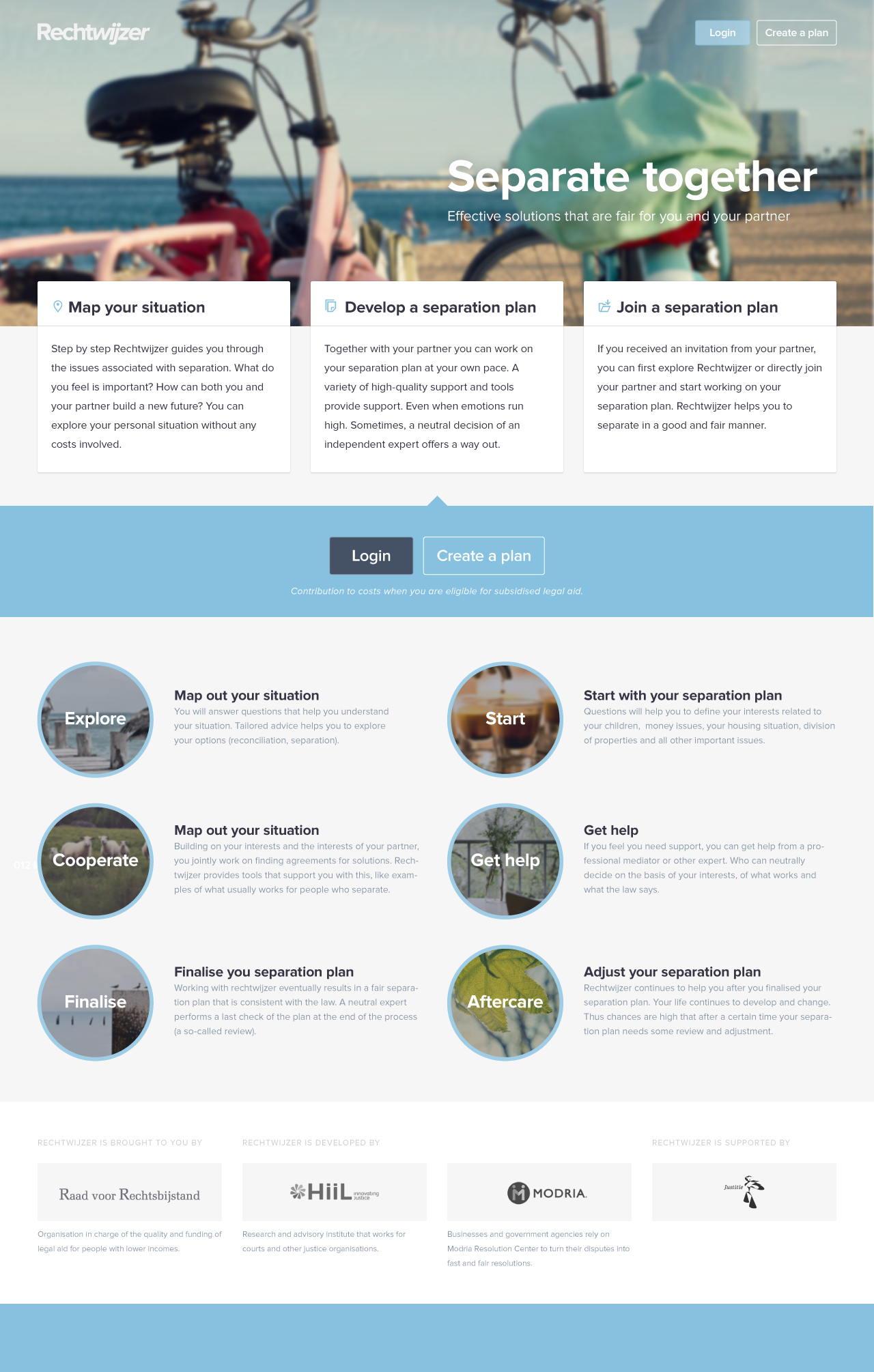 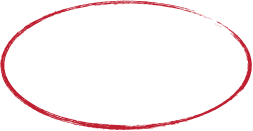 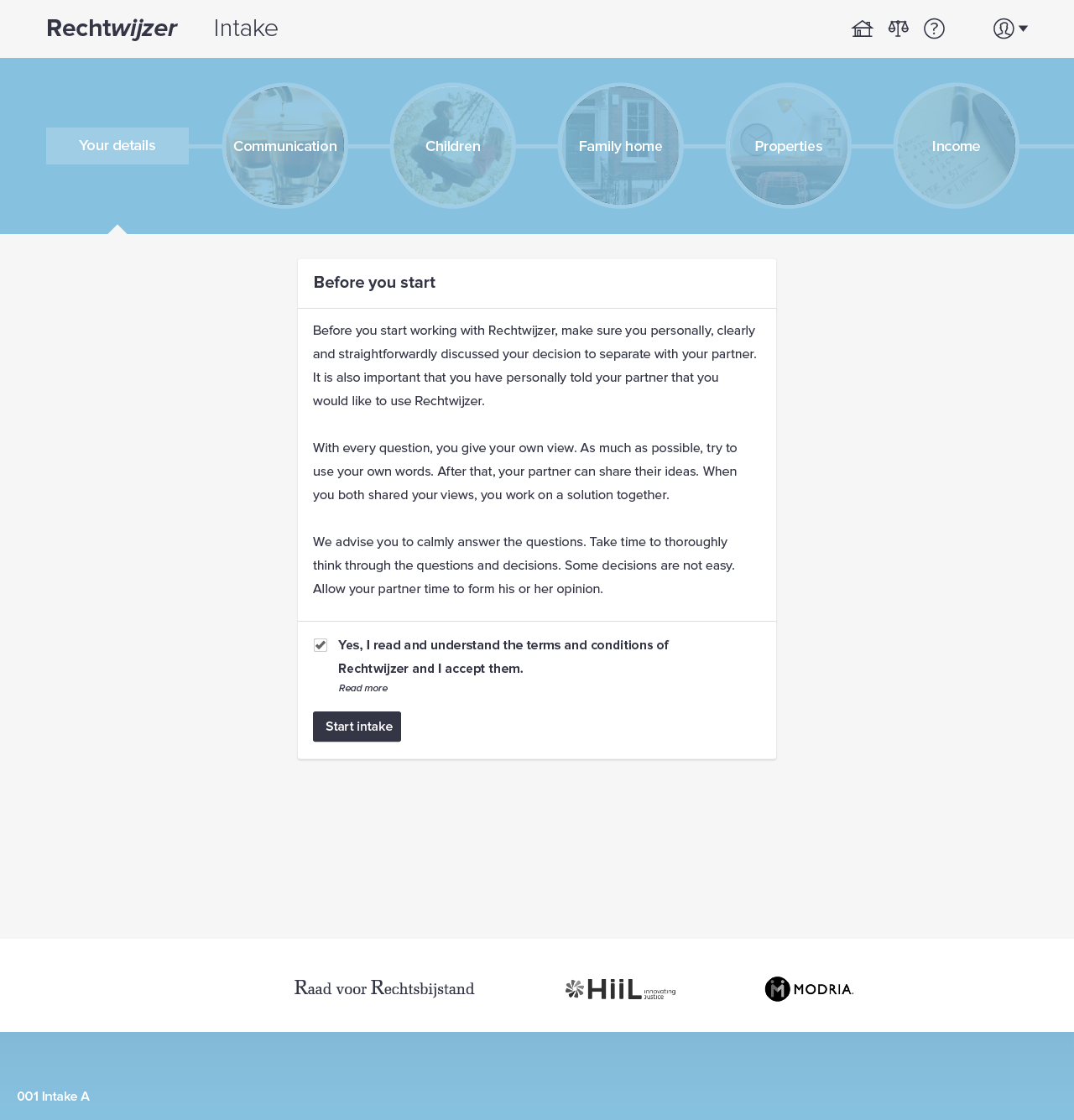 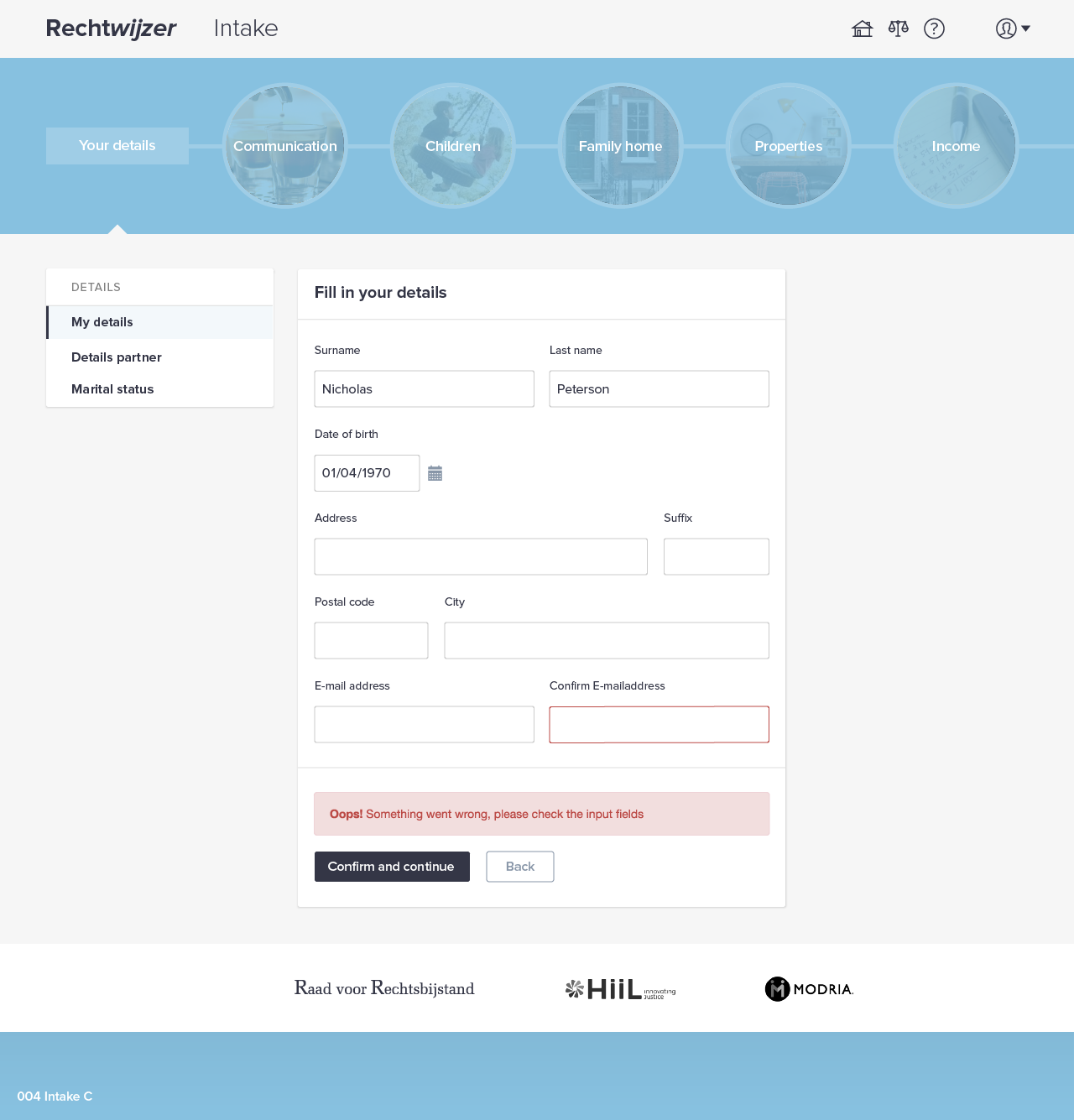 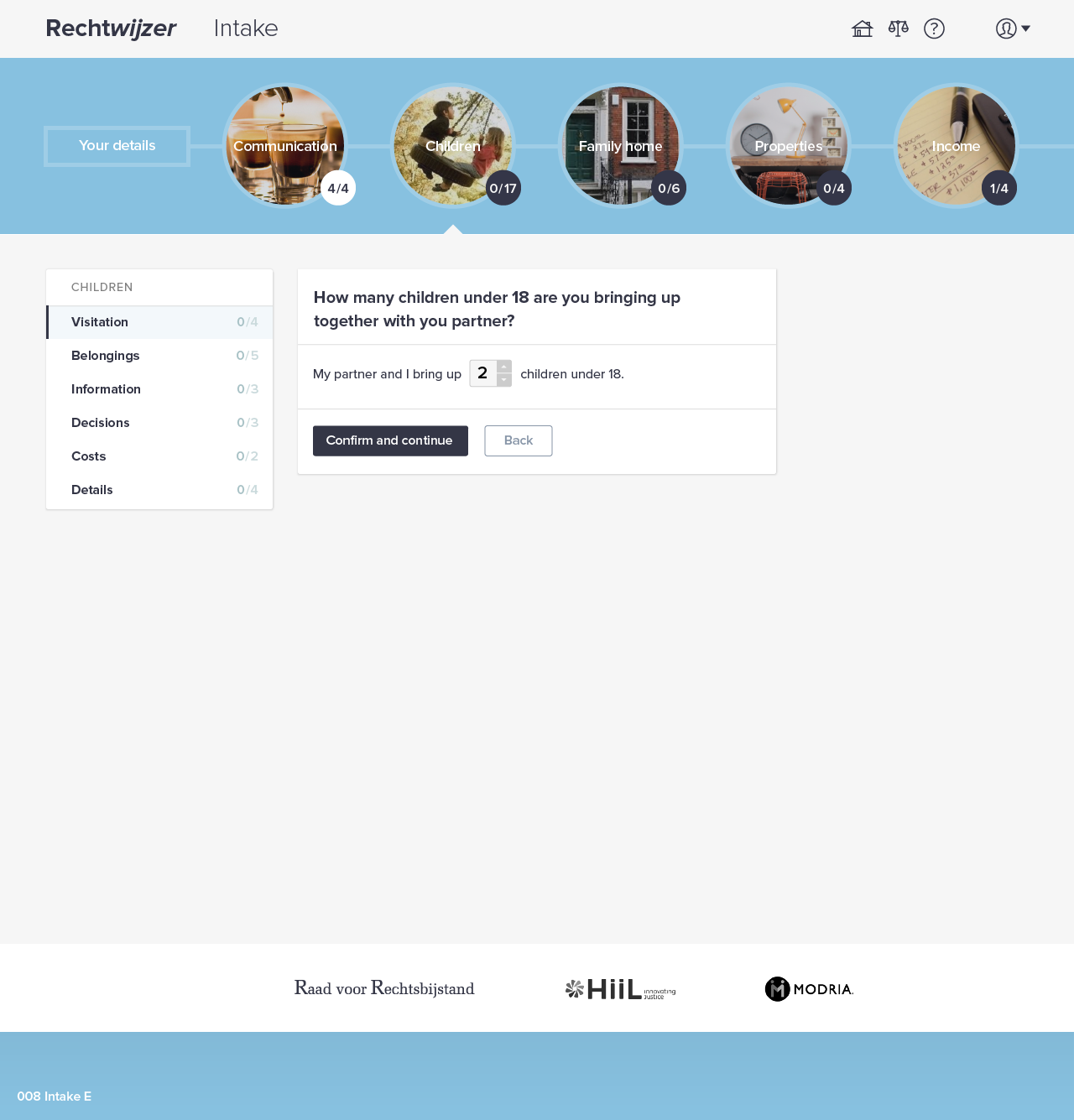 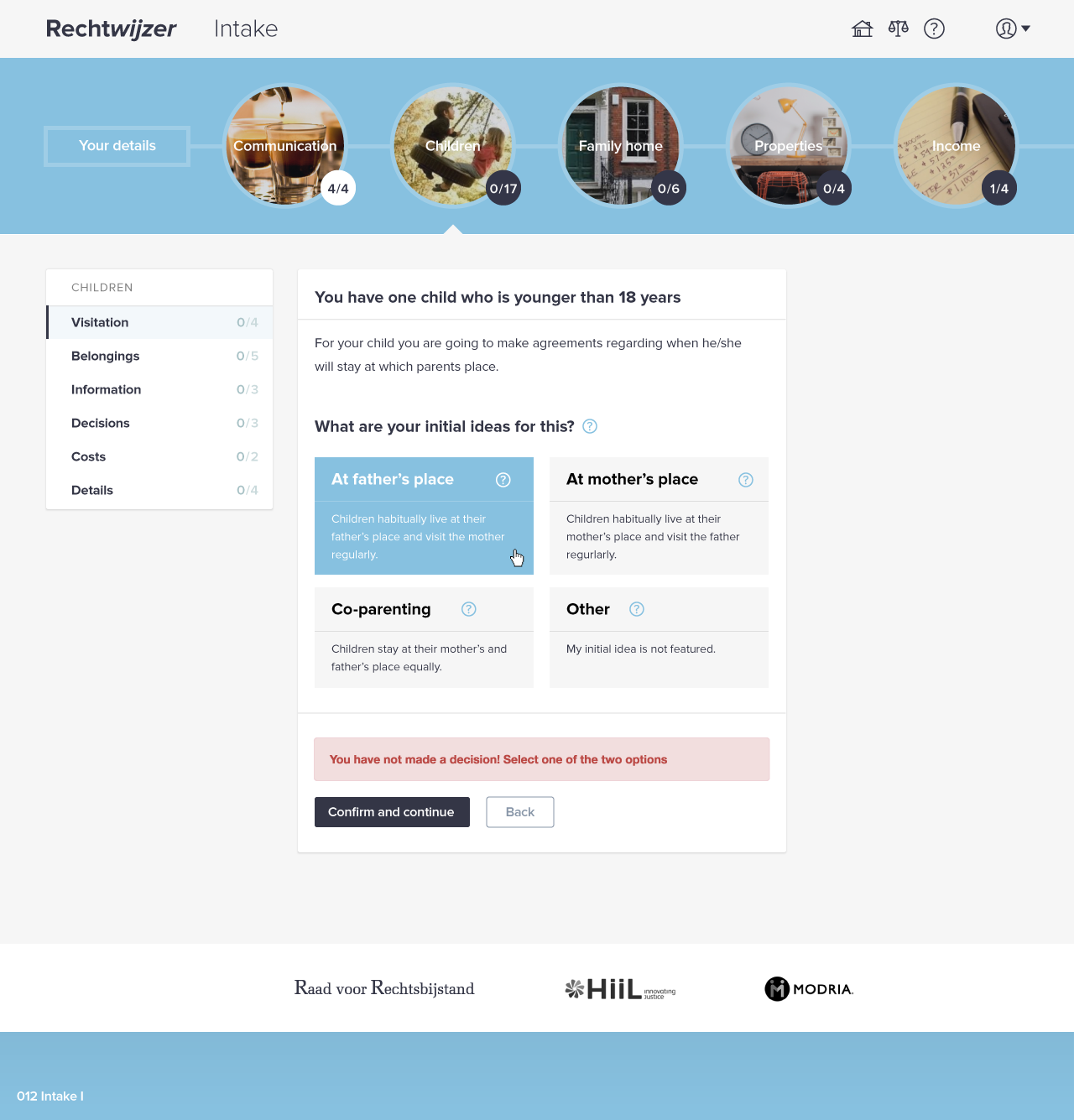 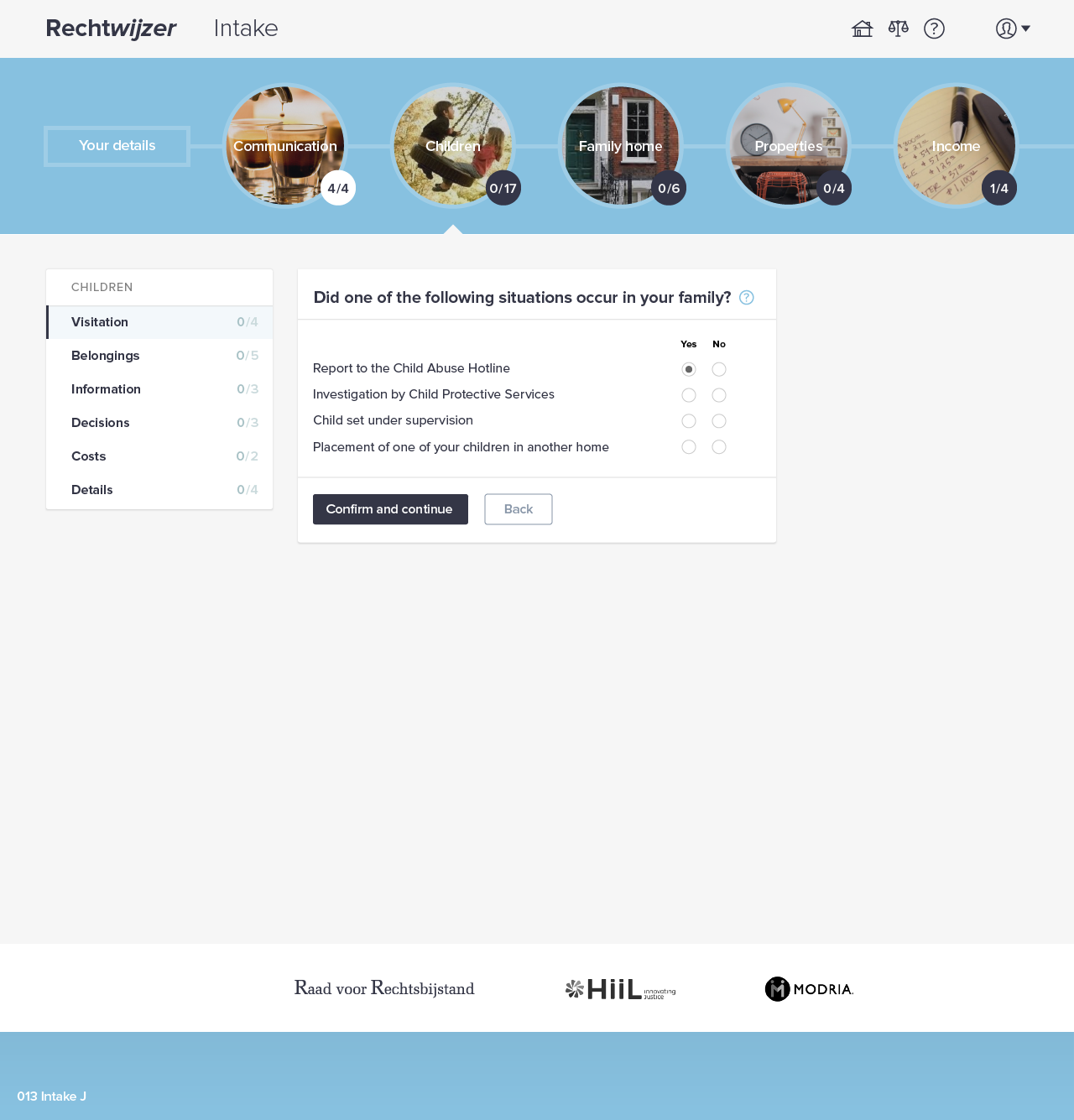 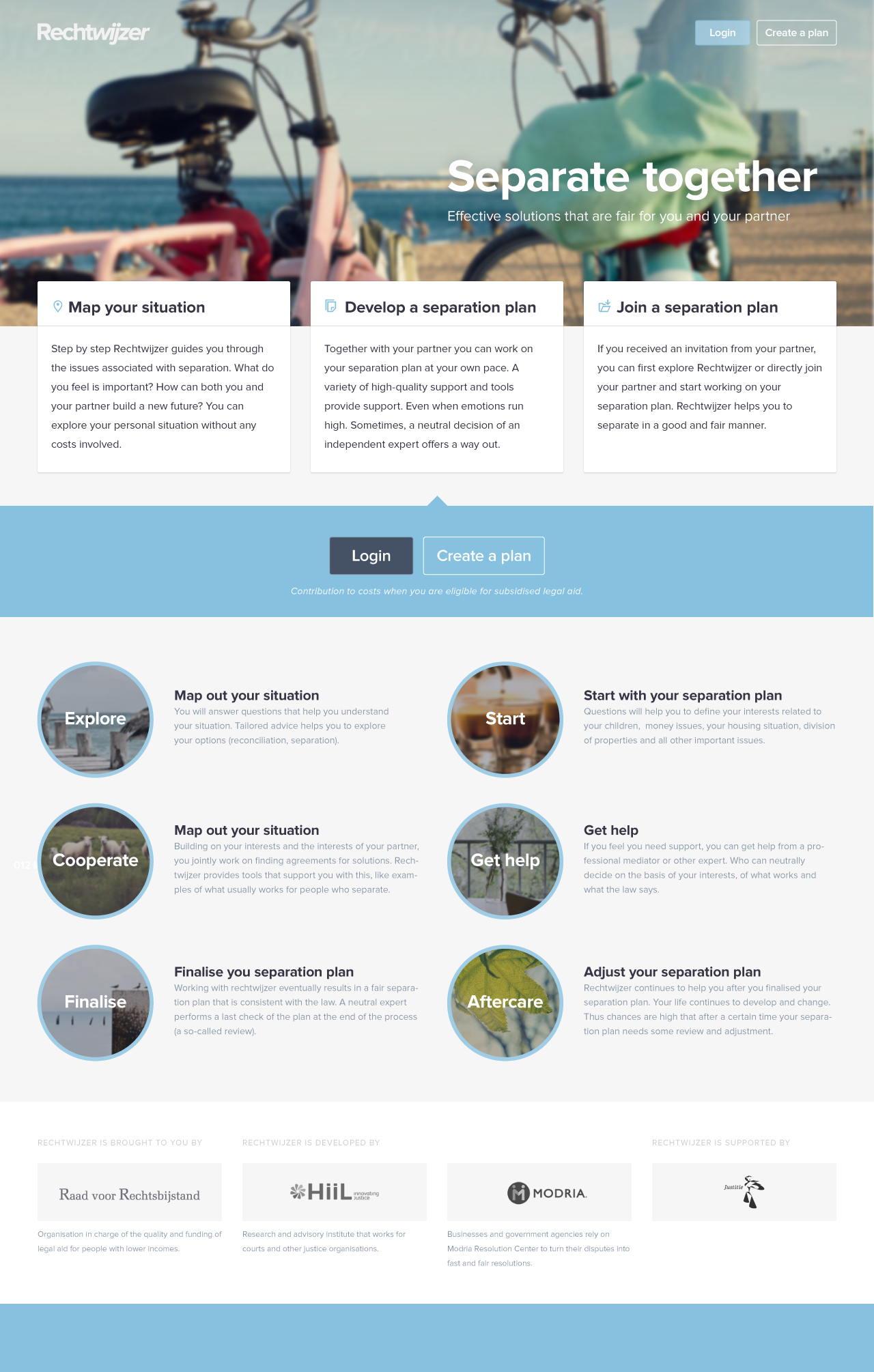 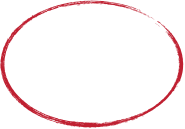 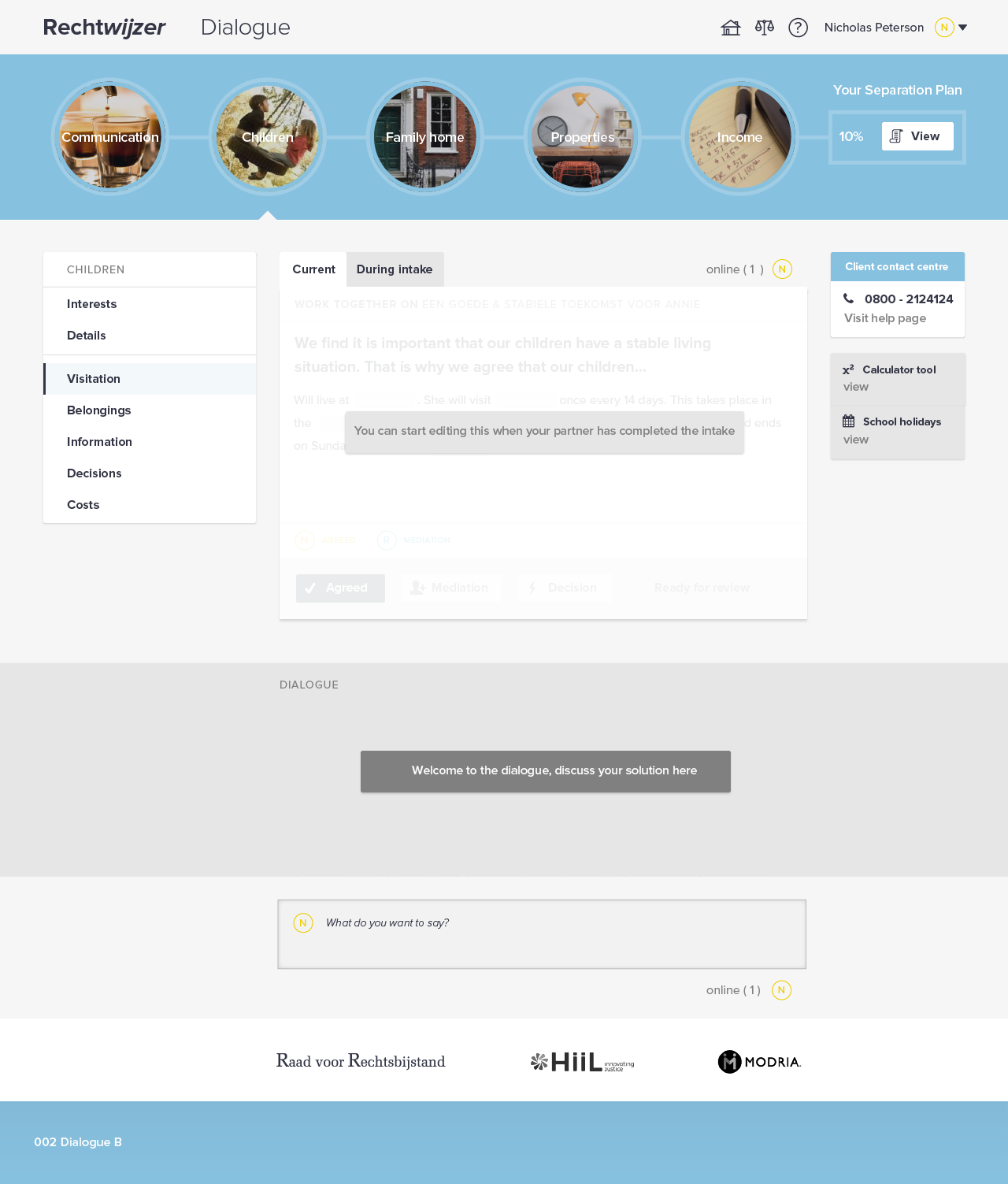 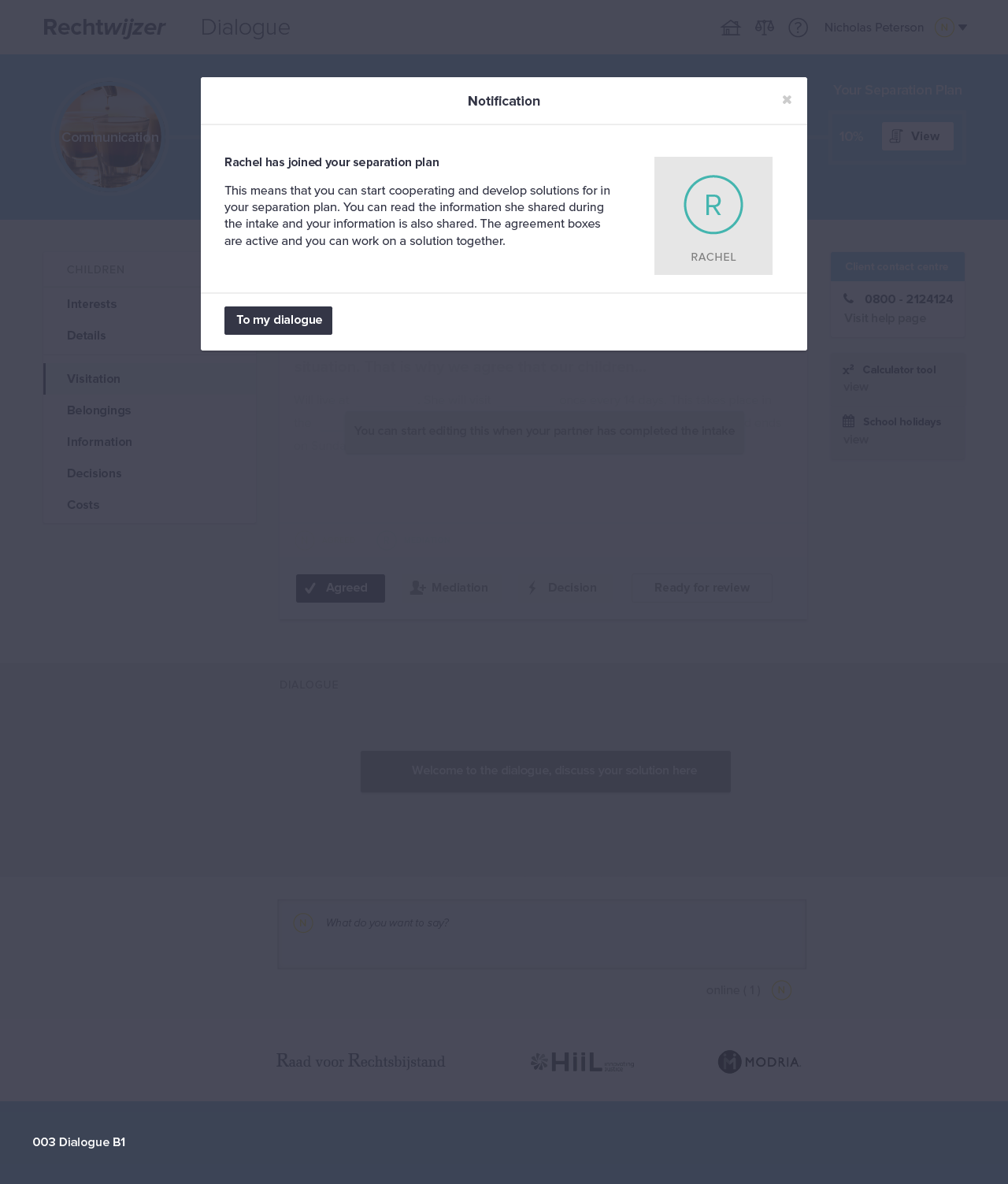 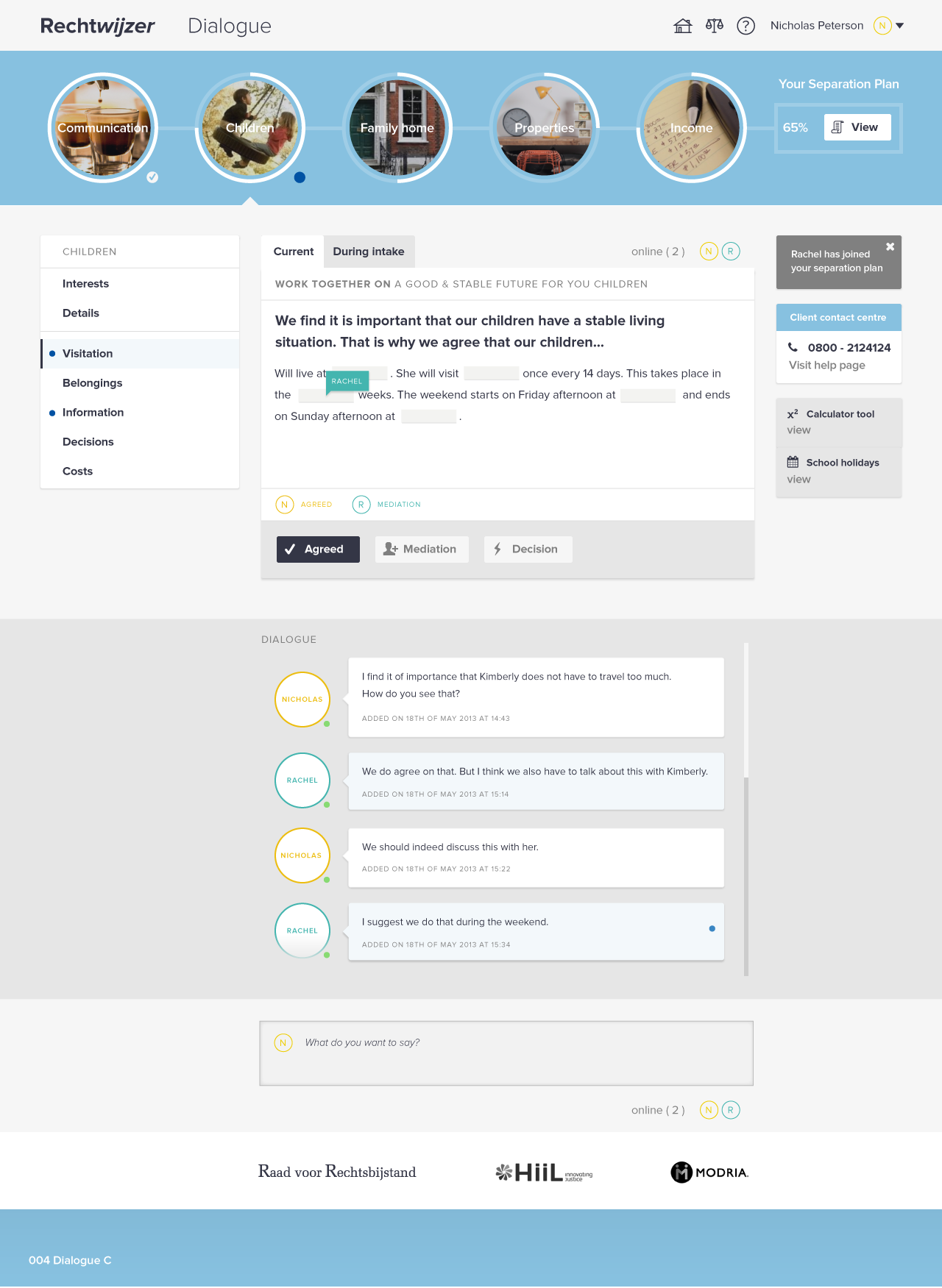 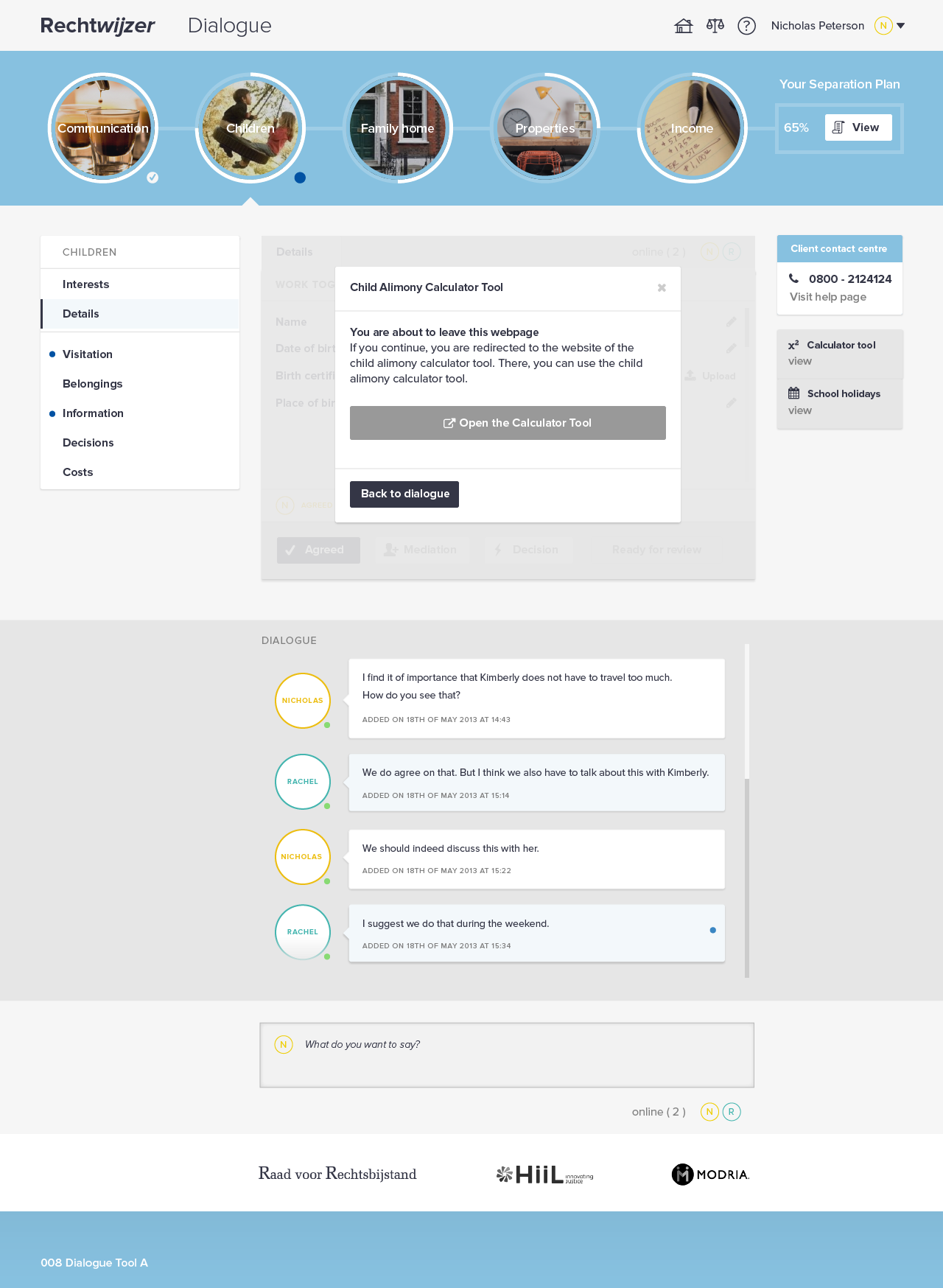 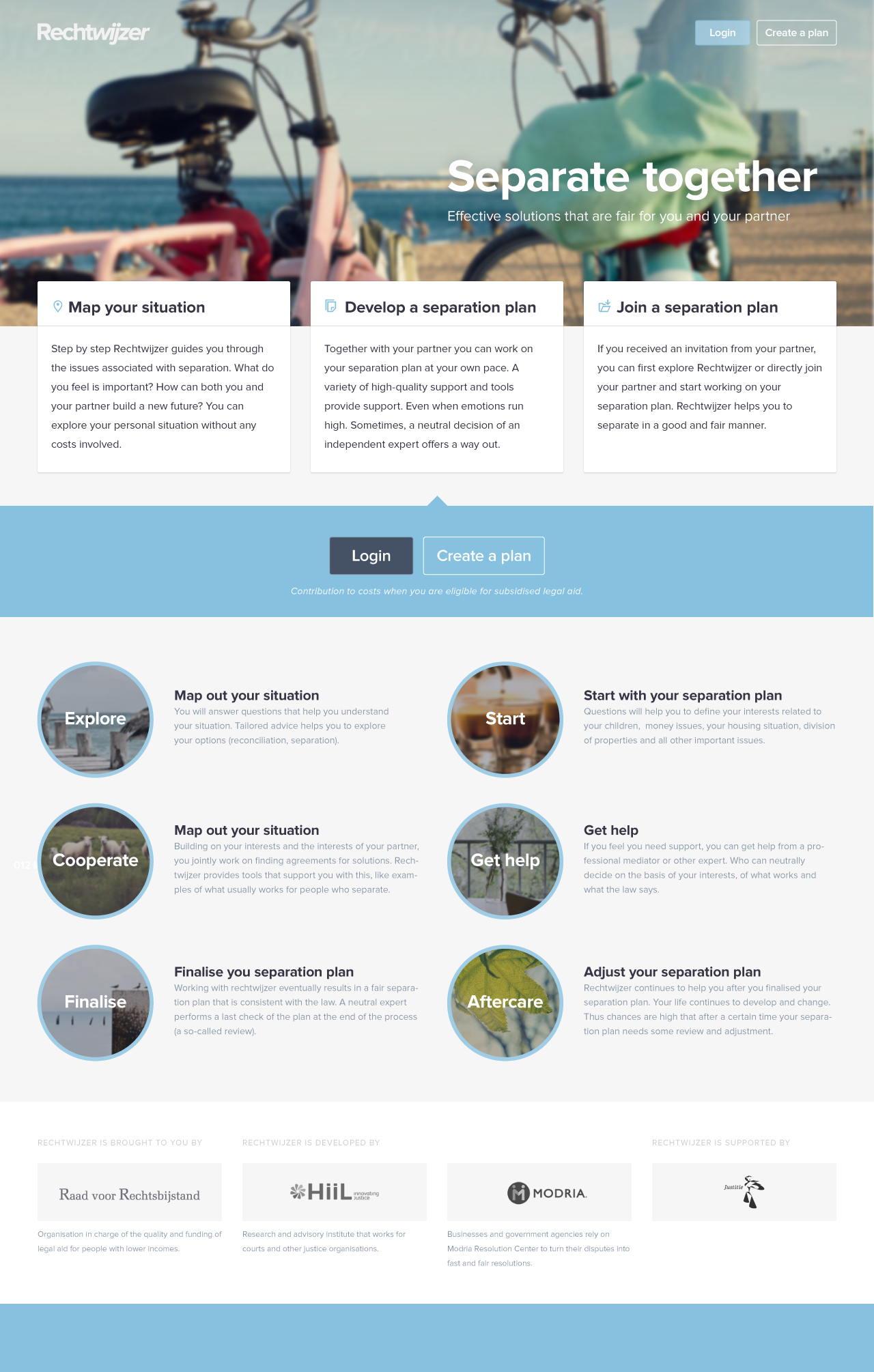 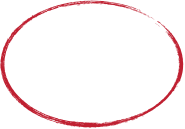 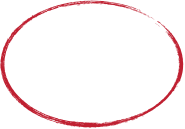 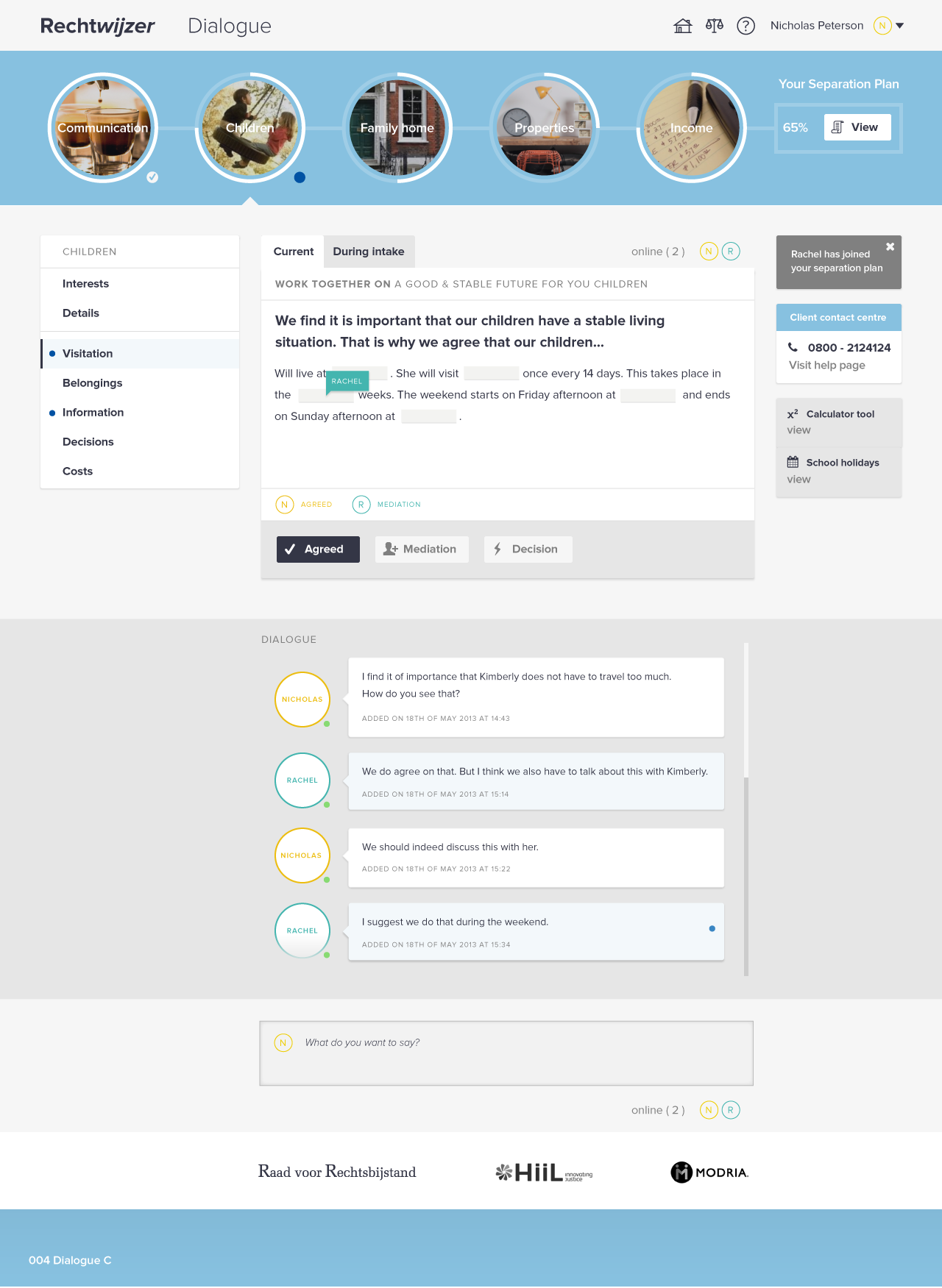 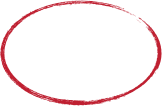 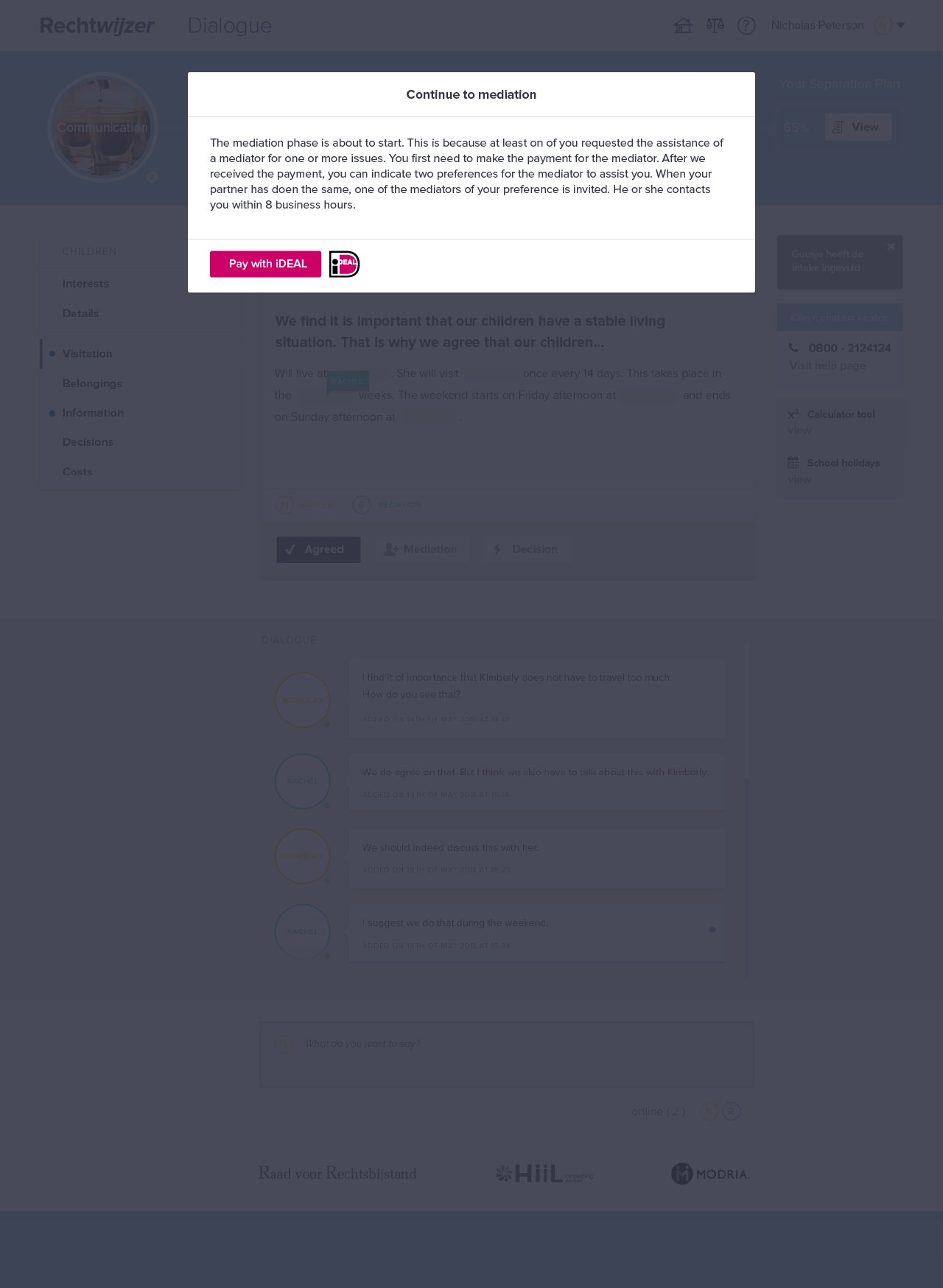 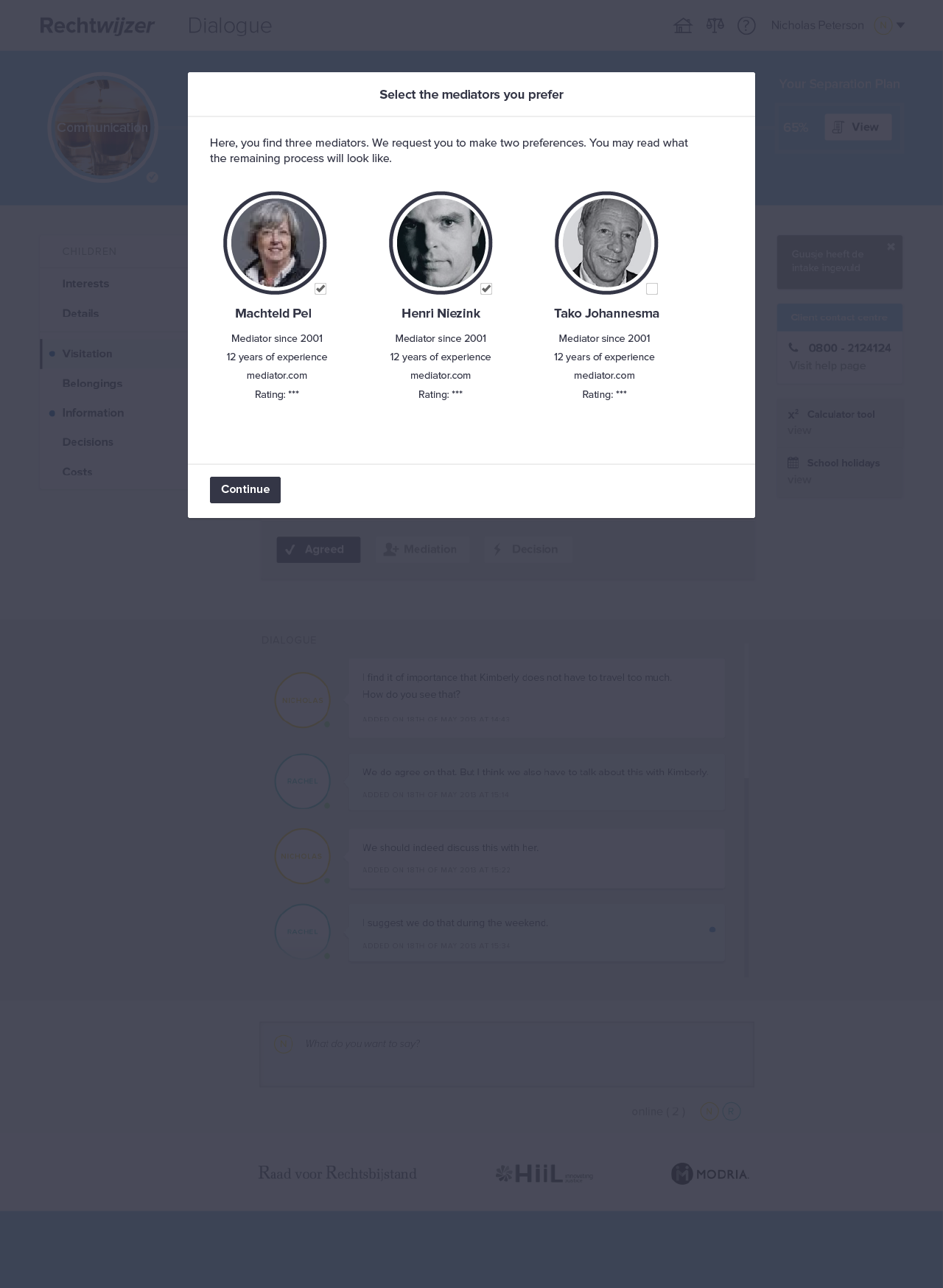 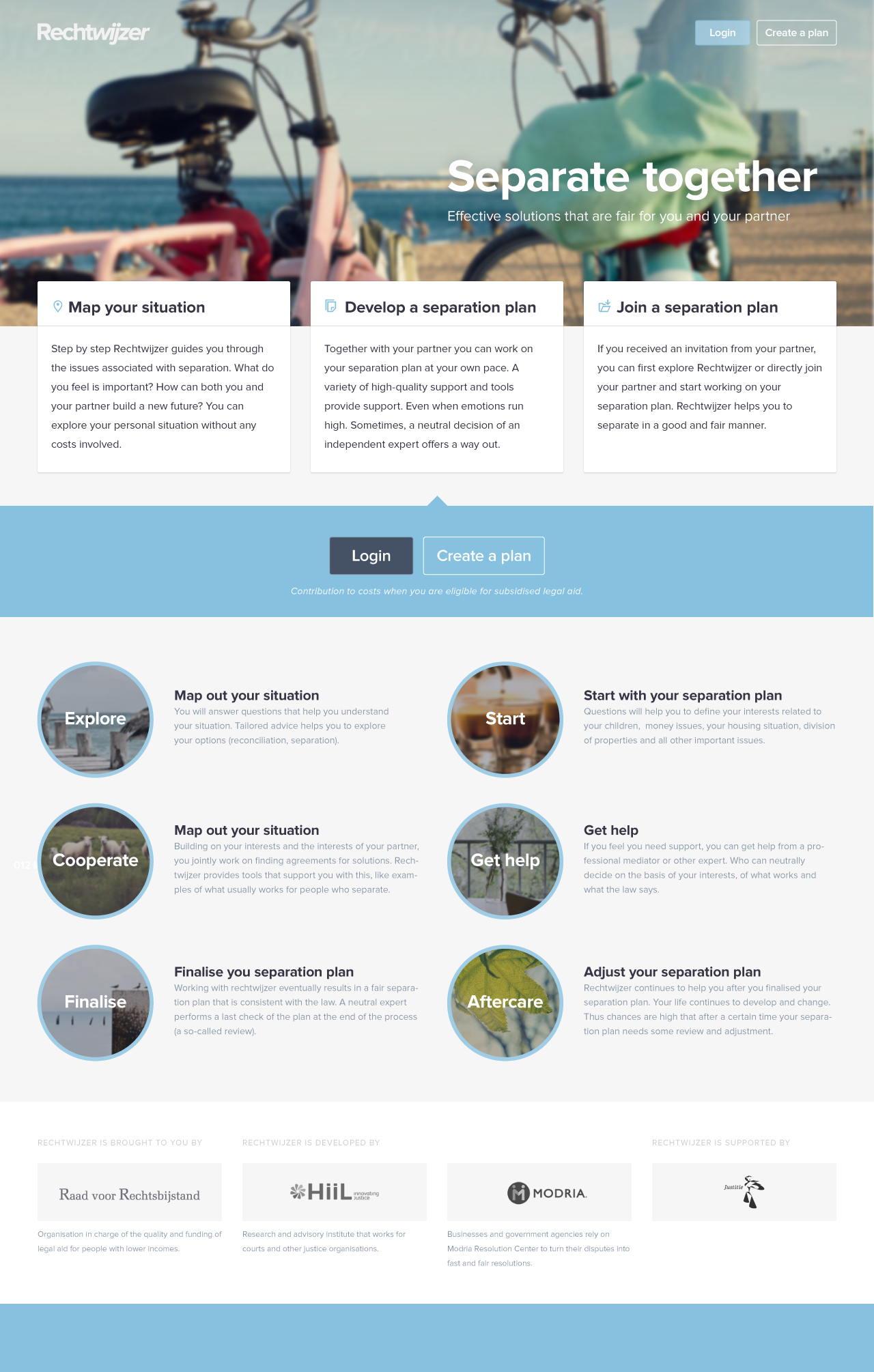 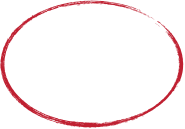 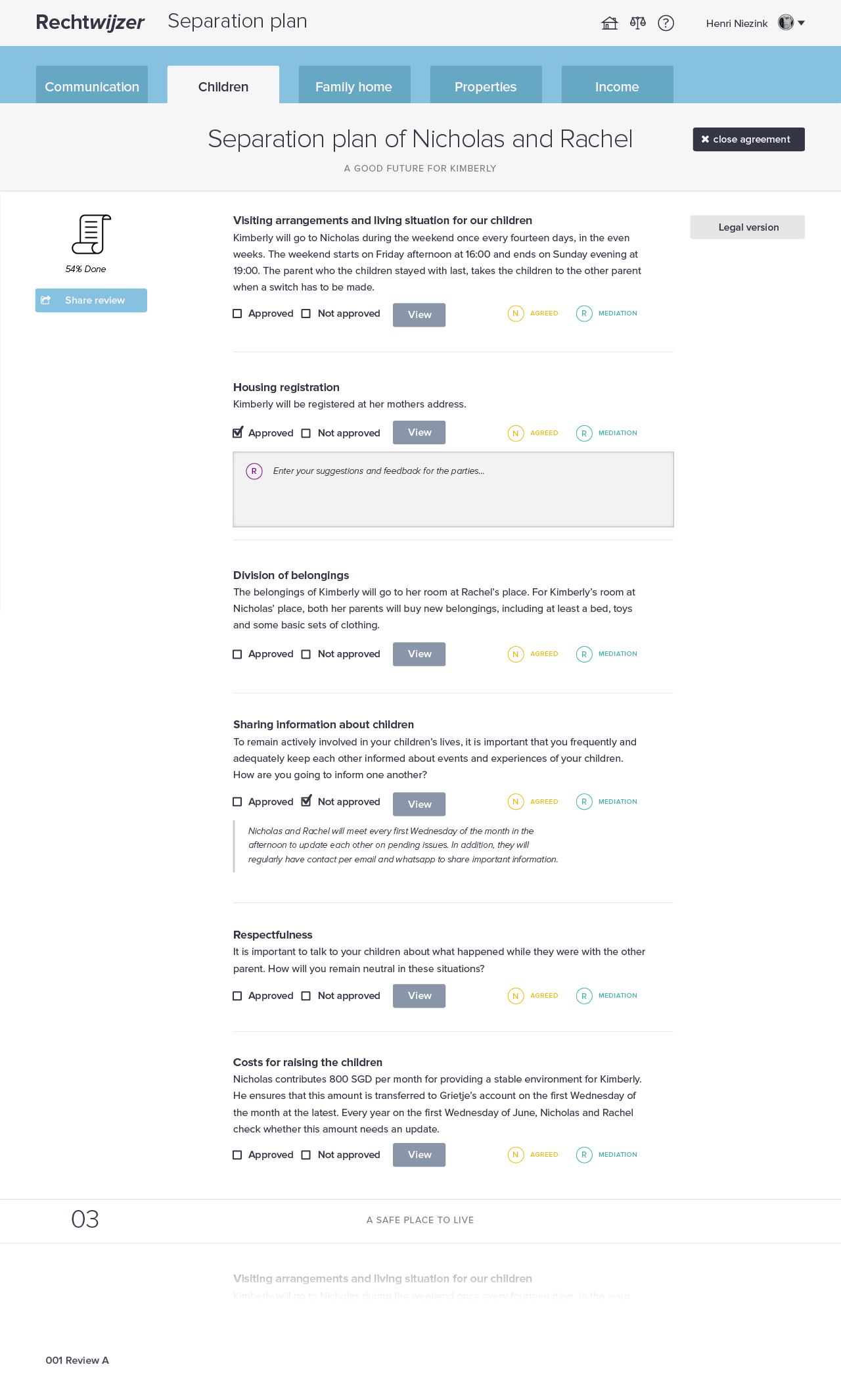 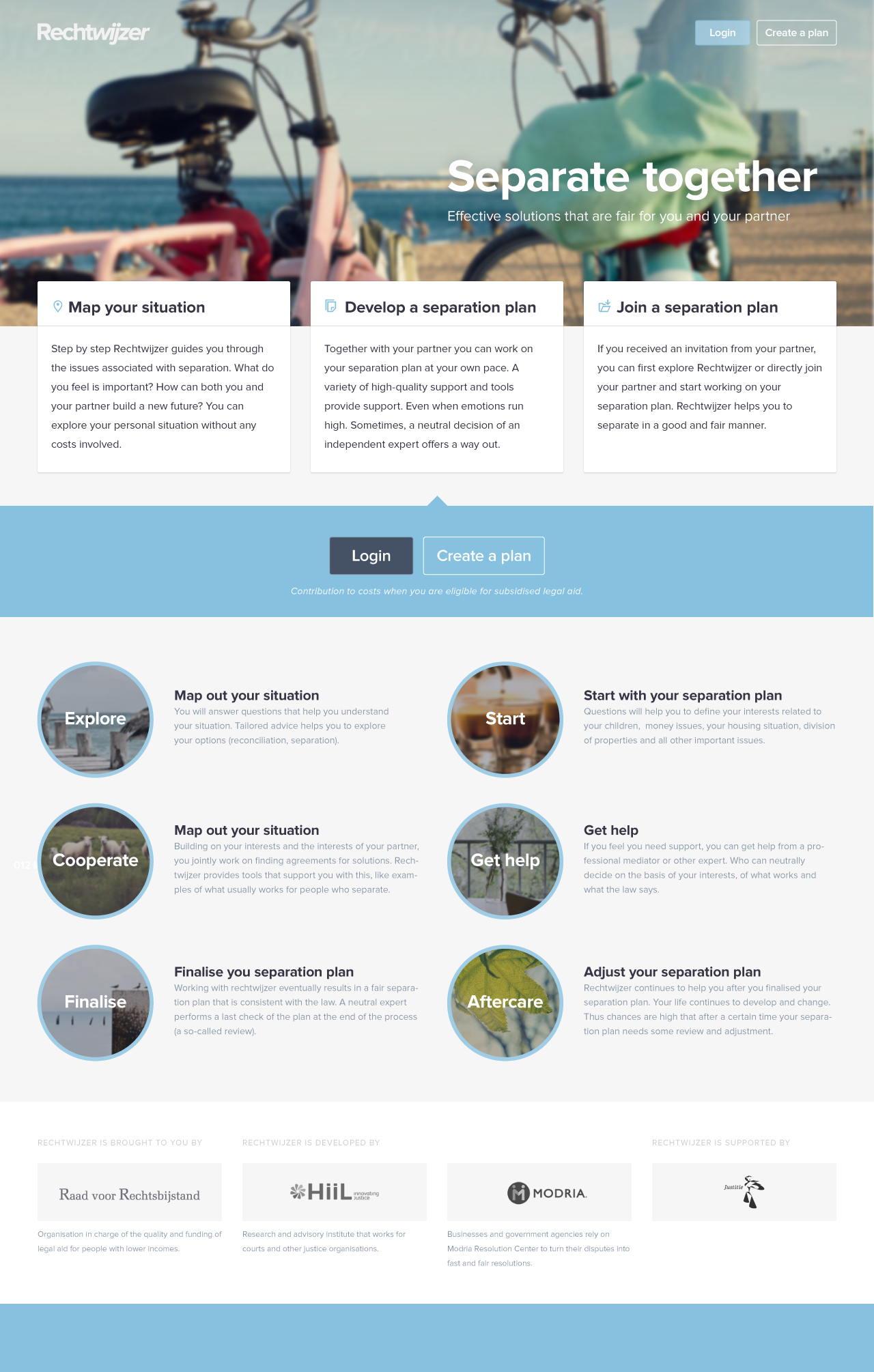 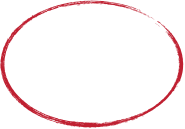 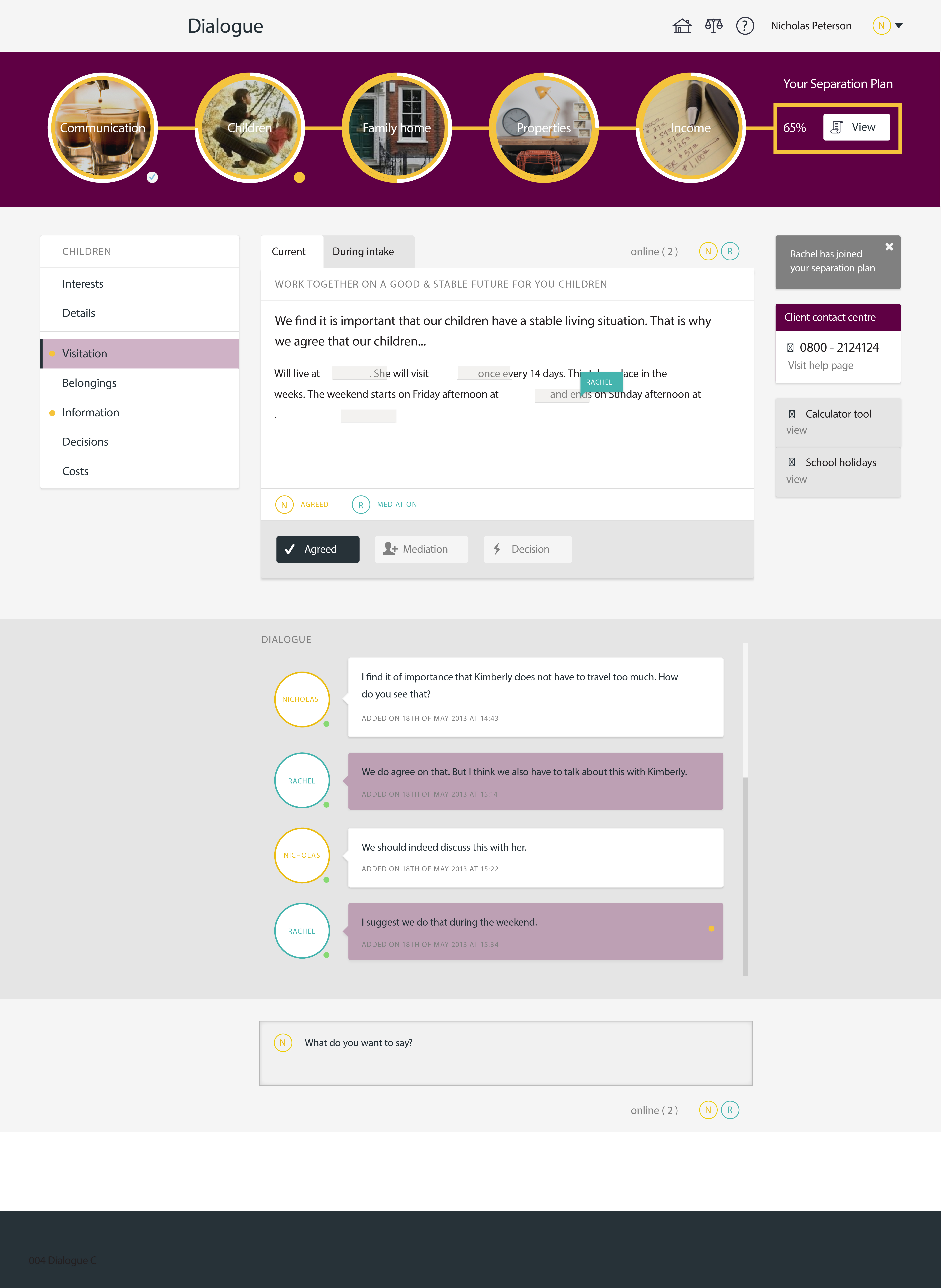 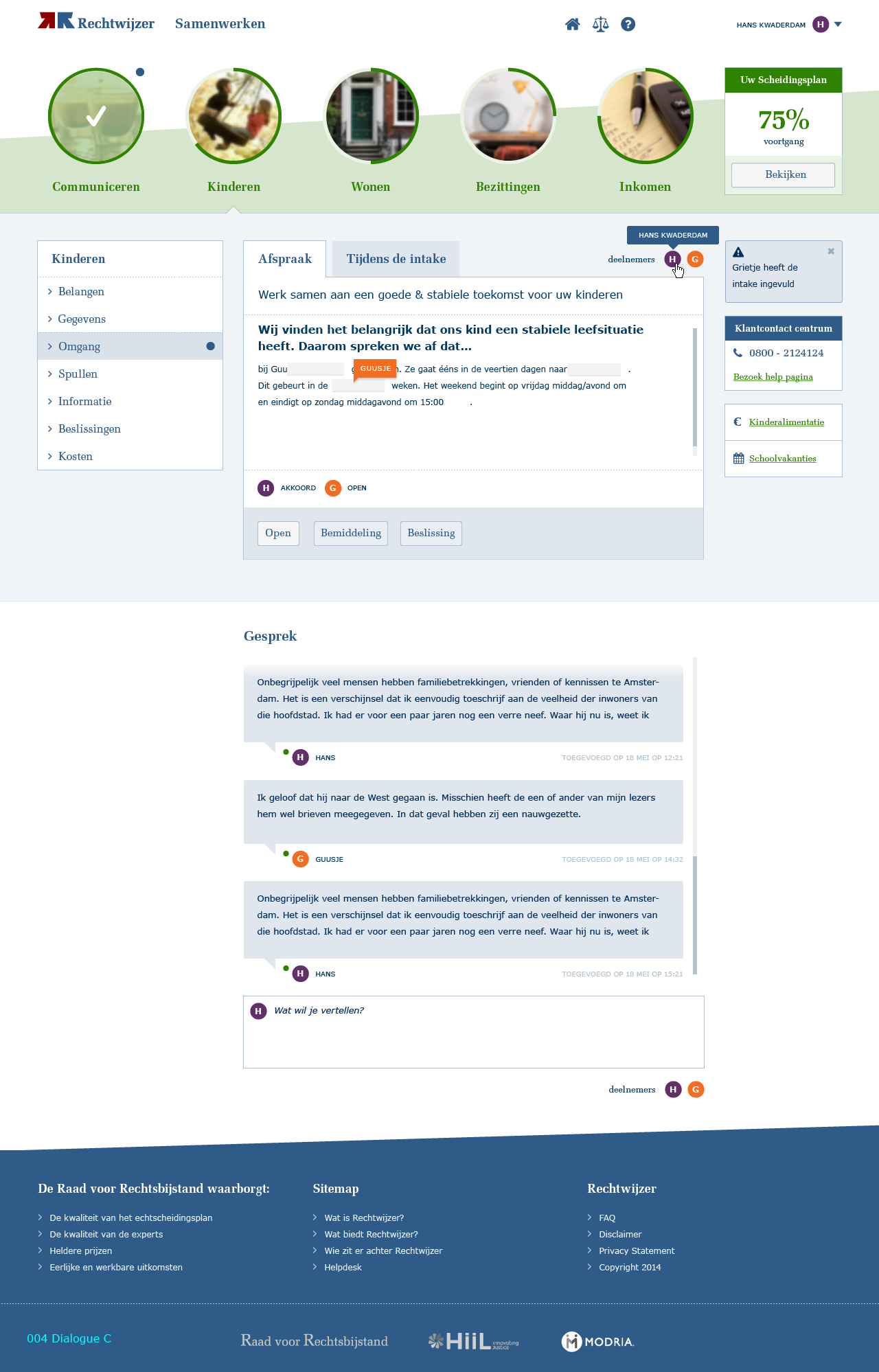 ODR Platforms for Family
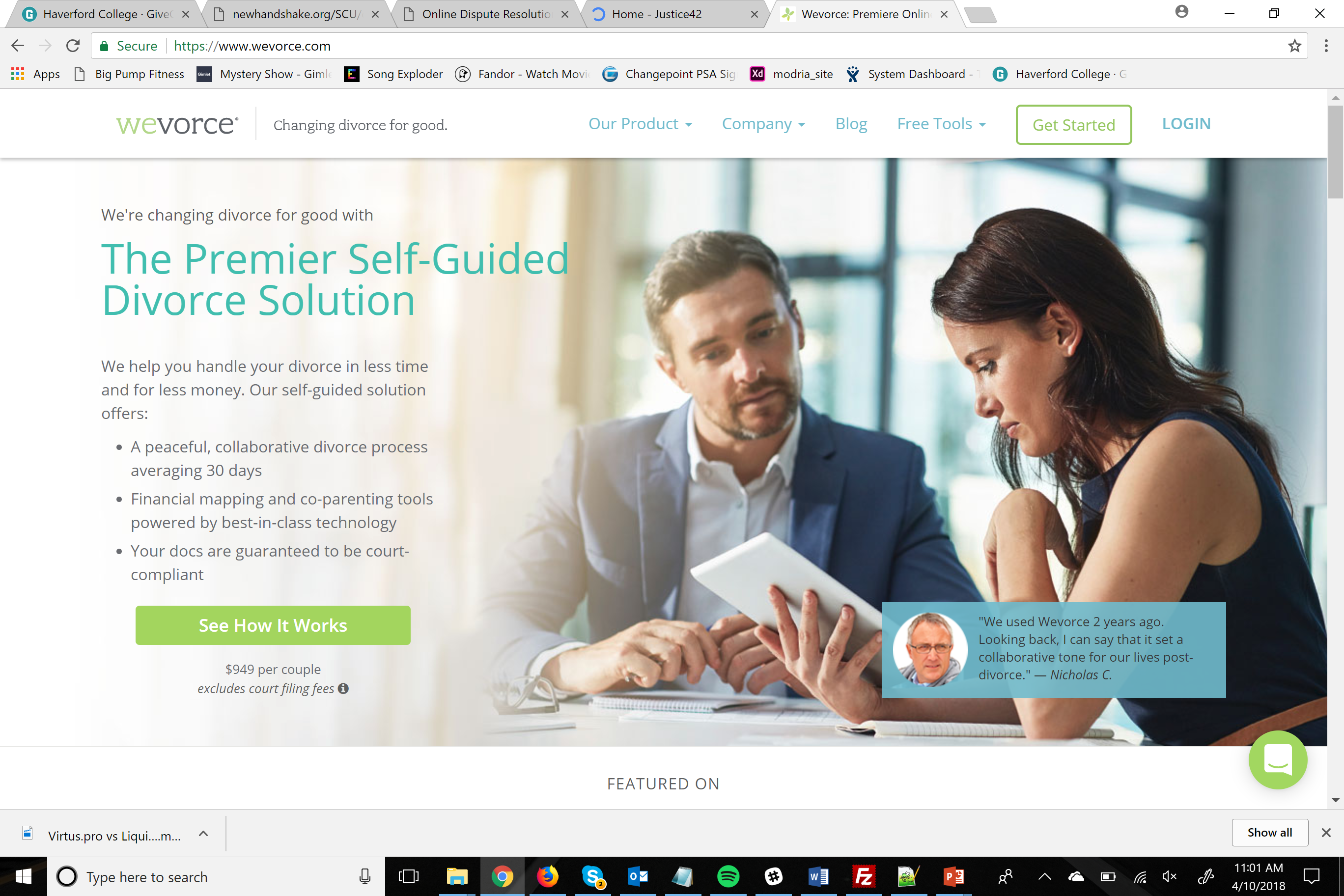 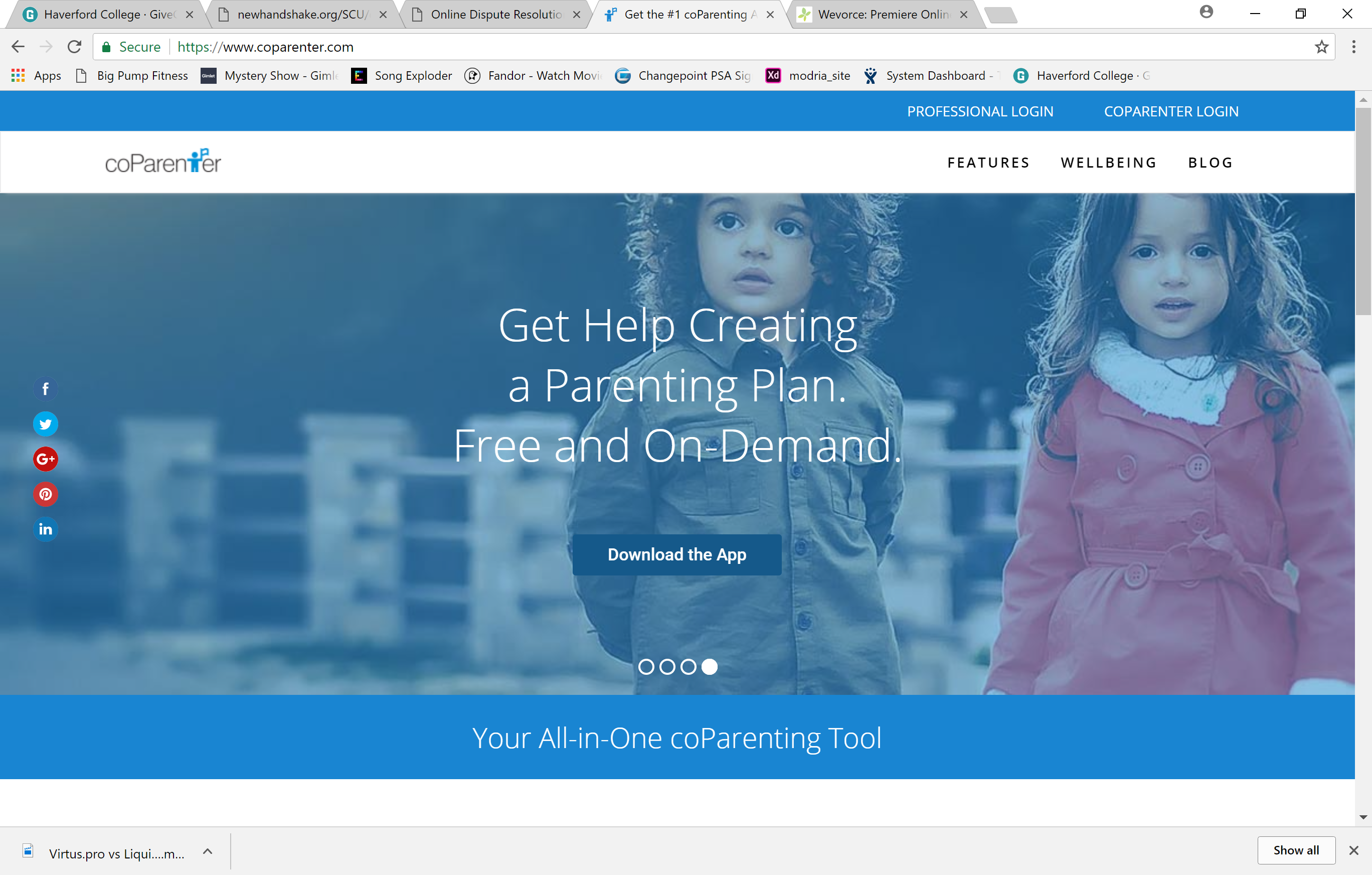 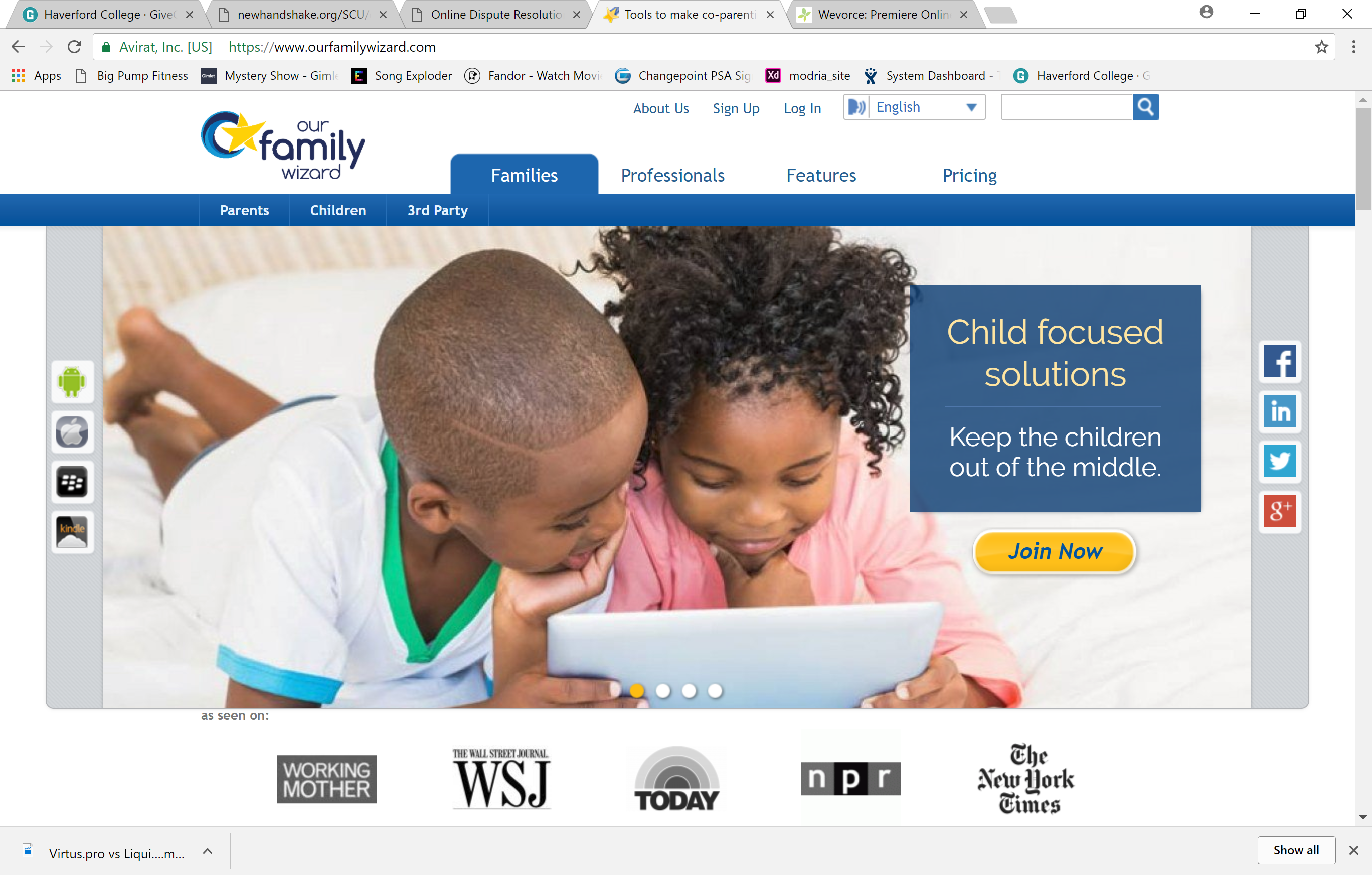 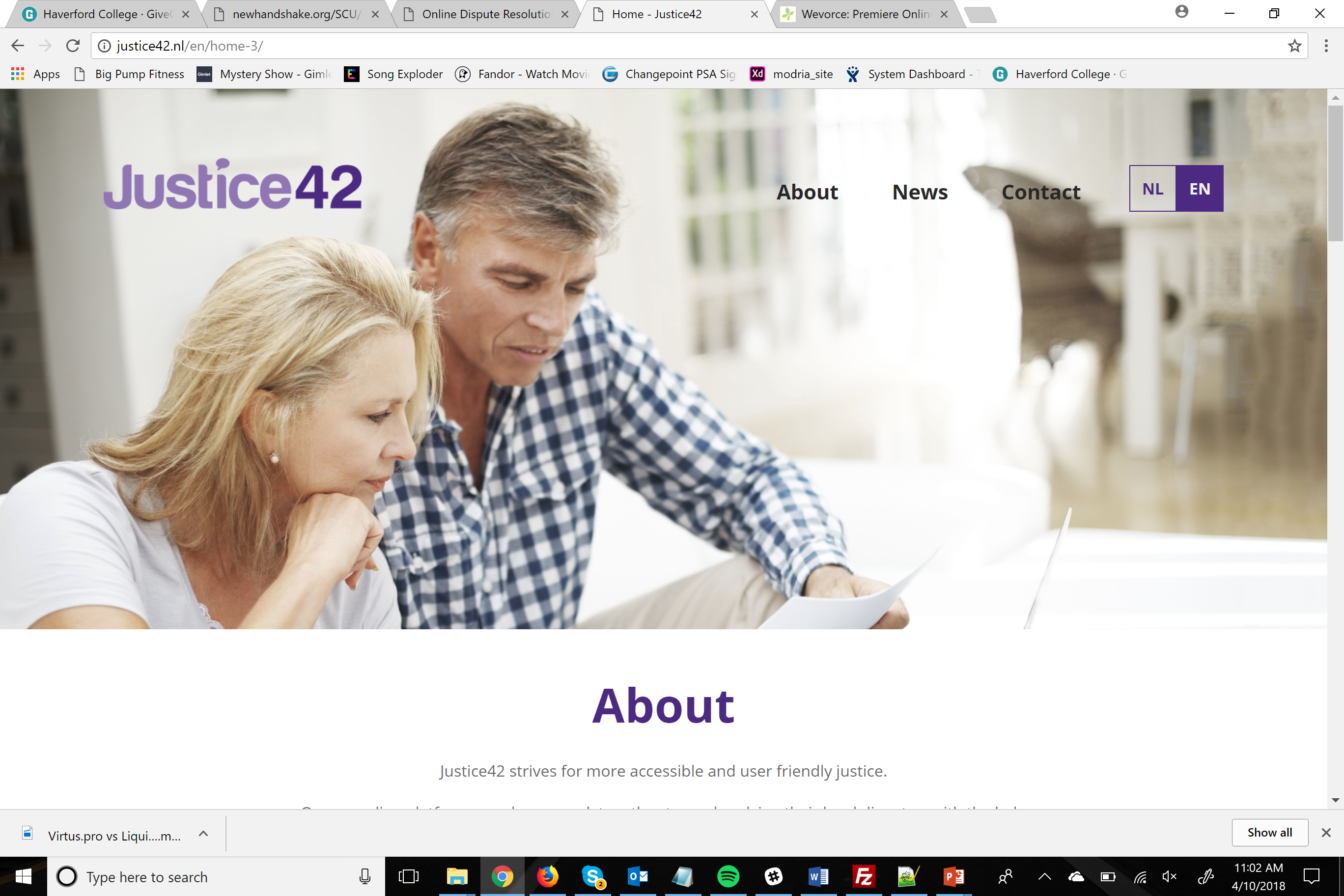 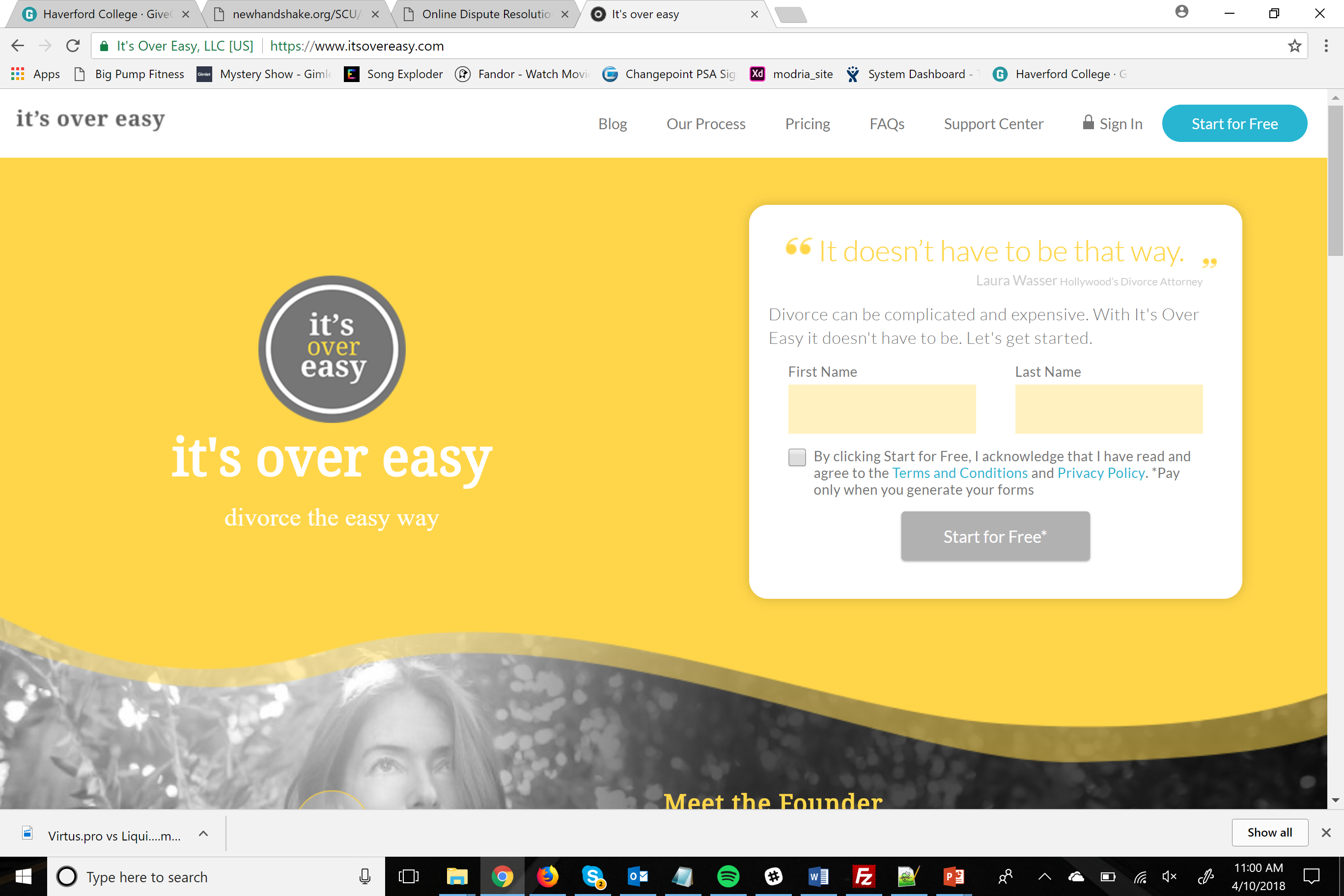